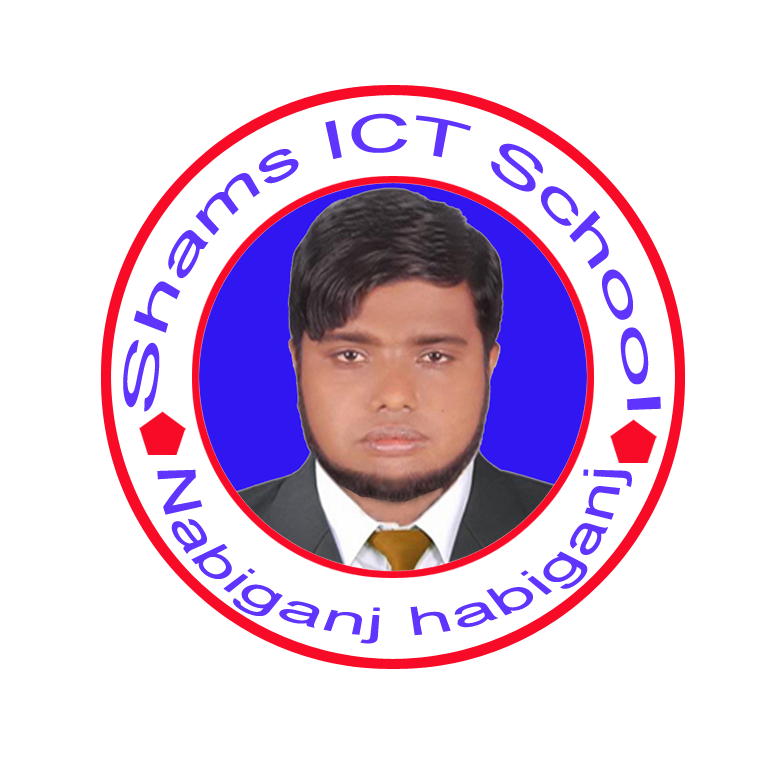 সবাইকে স্বাগতম
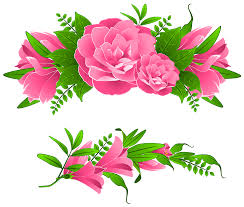 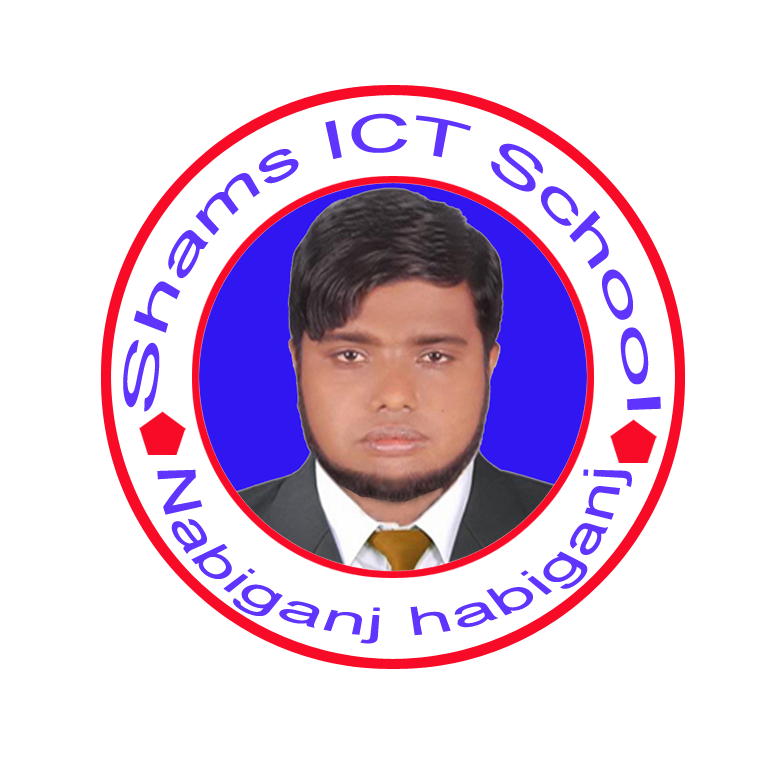 ছবি গুলো লক্ষ্য করি
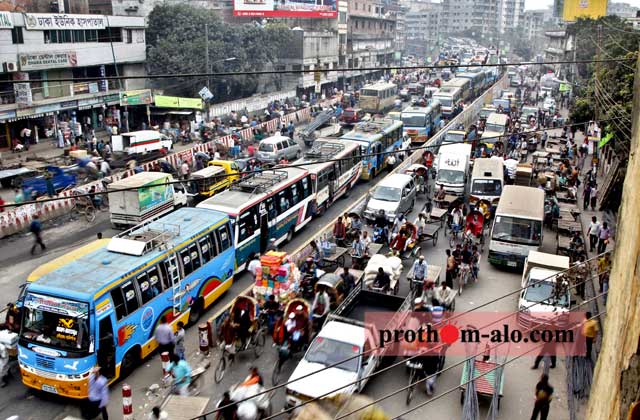 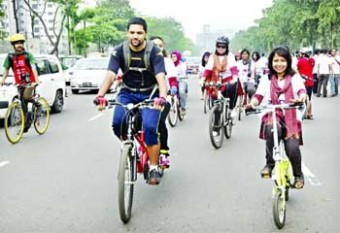 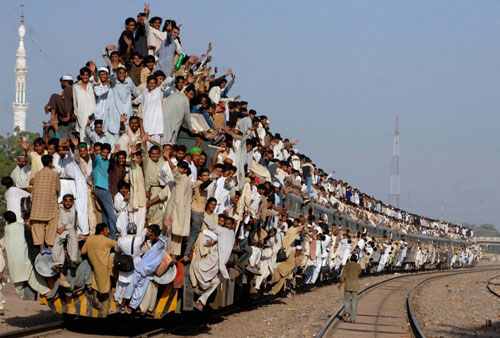 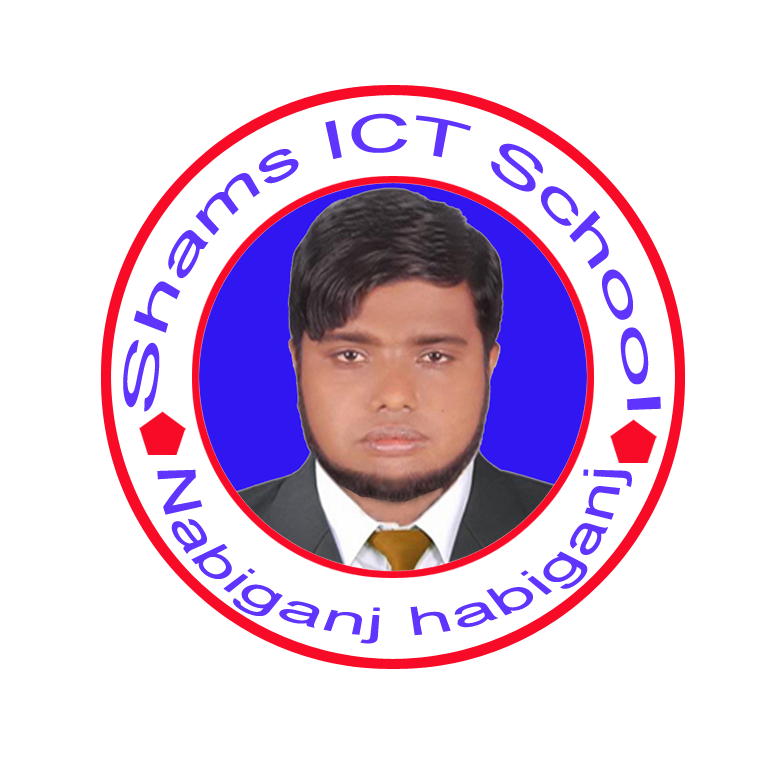 ছবি গুলো লক্ষ্য করি
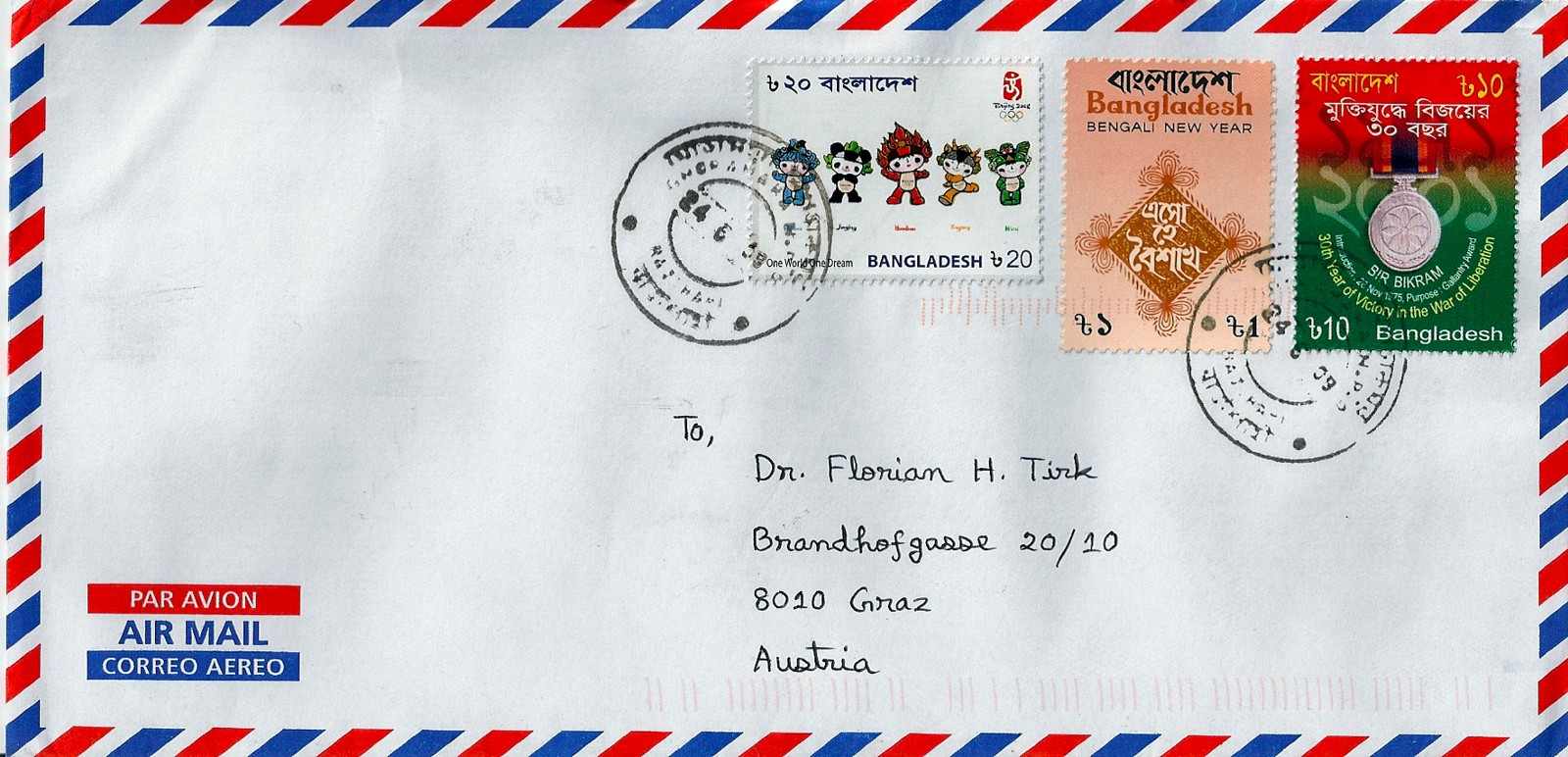 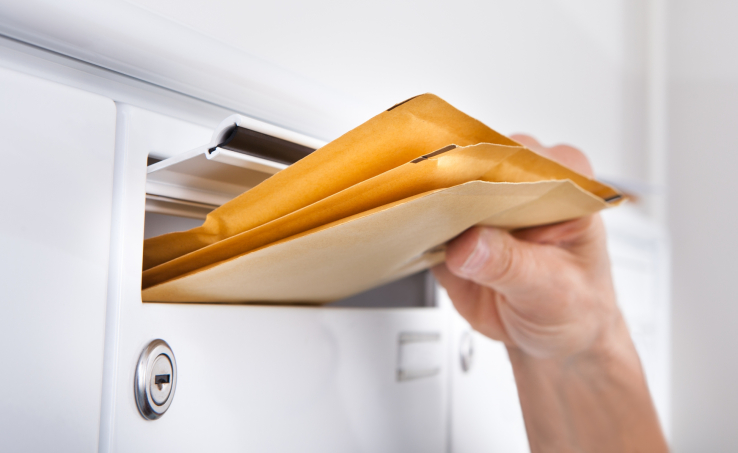 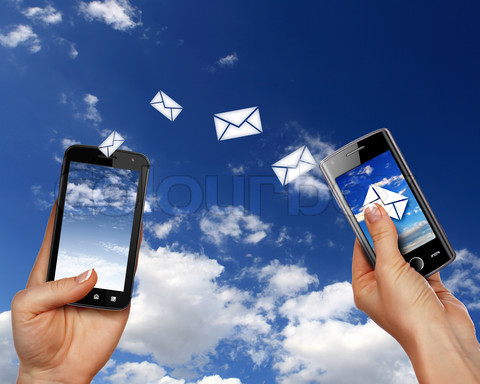 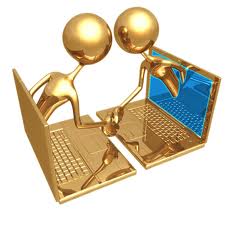 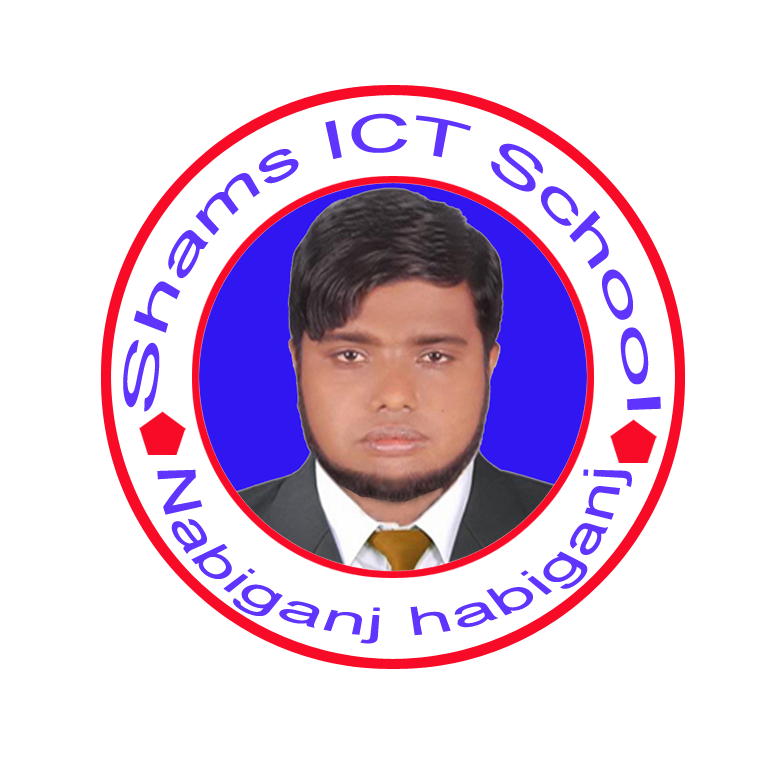 আমাদের আজকের পাঠ-
ডেটা কমিউনিকেশন
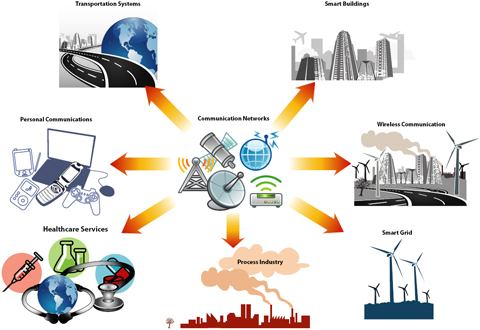 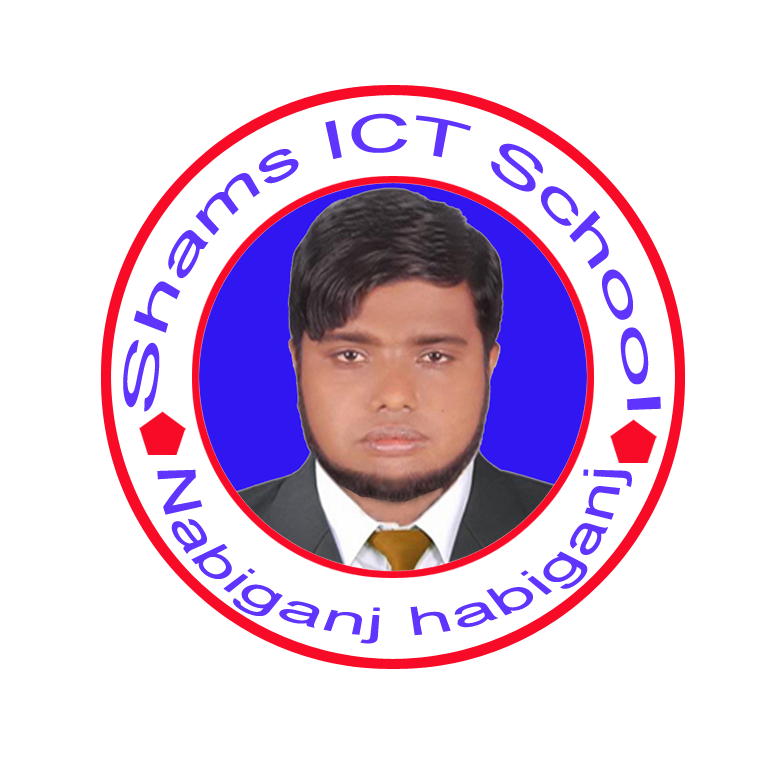 এই পাঠ শেষে শিক্ষার্থীরা-
ডেটা কমিউনিকেশন কি তা বলতে পারবে।
ডেটা কমিউনিকেশনের উপাদানের নাম বলতে পারবে।
ডেটা কমিউনিকেশনে মডেমের ভূমিকা বিশ্লেষণ করতে পার।
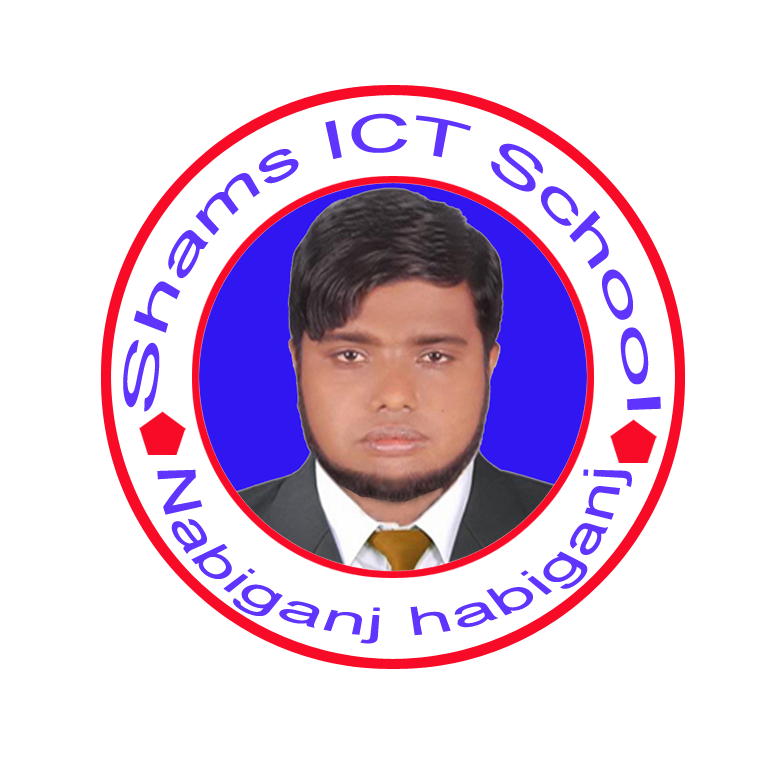 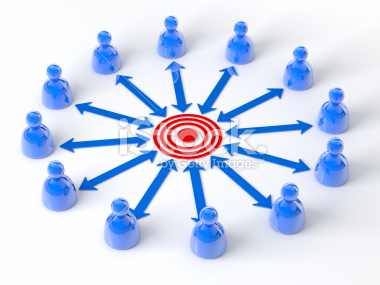 কমিউনিকেশন শব্দটি Communicare শব্দ হতে এসেছে  যার অর্থ to share (আদান-প্রদান / বিনিময় / যোগাযোগ)
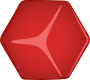 কমিউনিকেশন
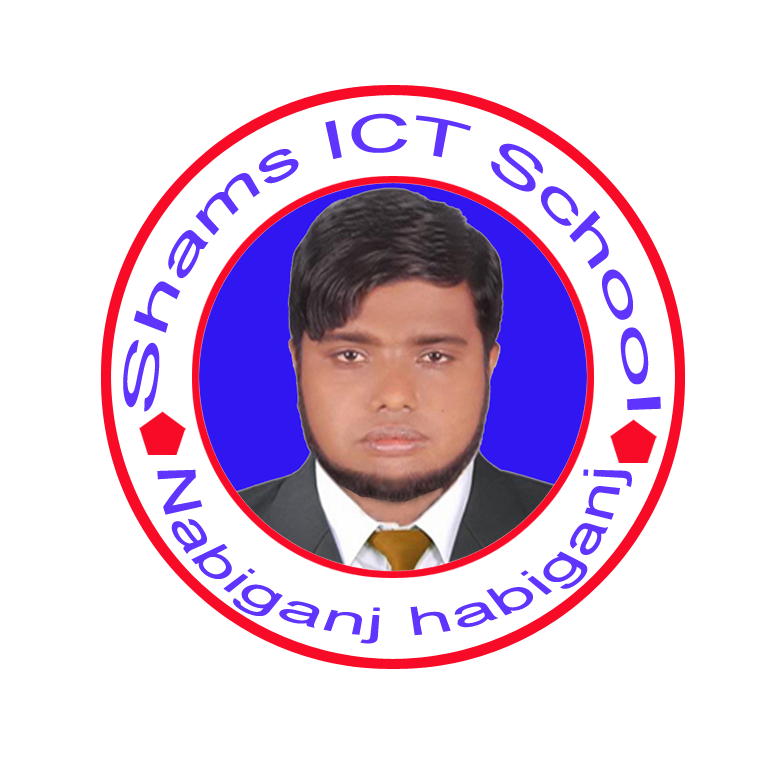 একজনের সাথে আরেক জনের পরস্পর তথ্য বিনিময় 
	বা এক স্থান থেকে অন্য স্থানে বা এক ডিভাইস থেকে অন্য ডিভাইসে 
			তথ্য বিনিময়ই হচ্ছে কমিউনিকেশন।
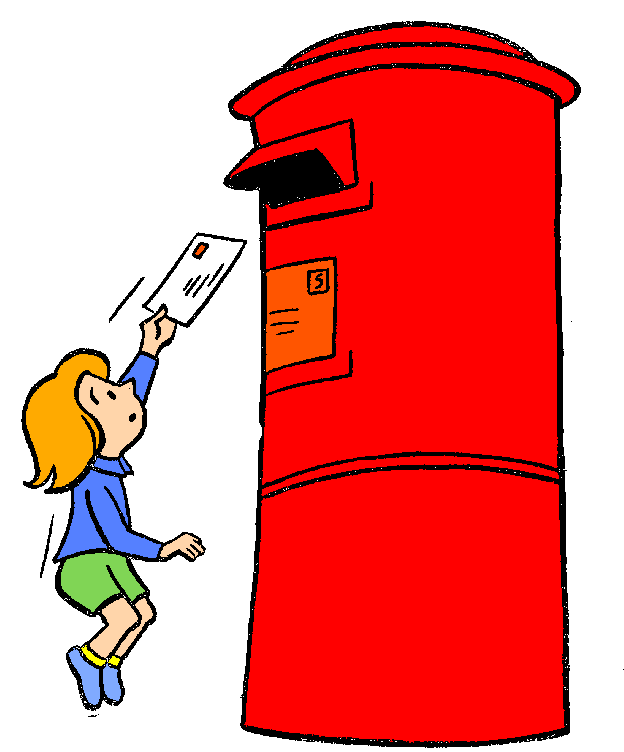 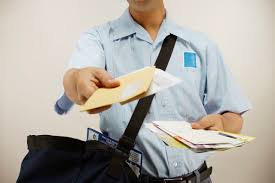 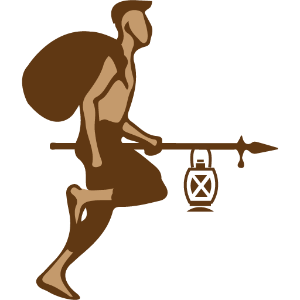 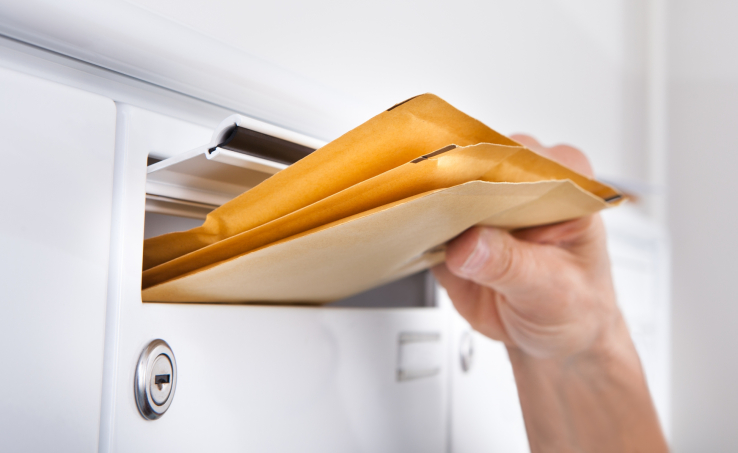 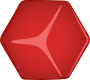 কমিউনিকেশন
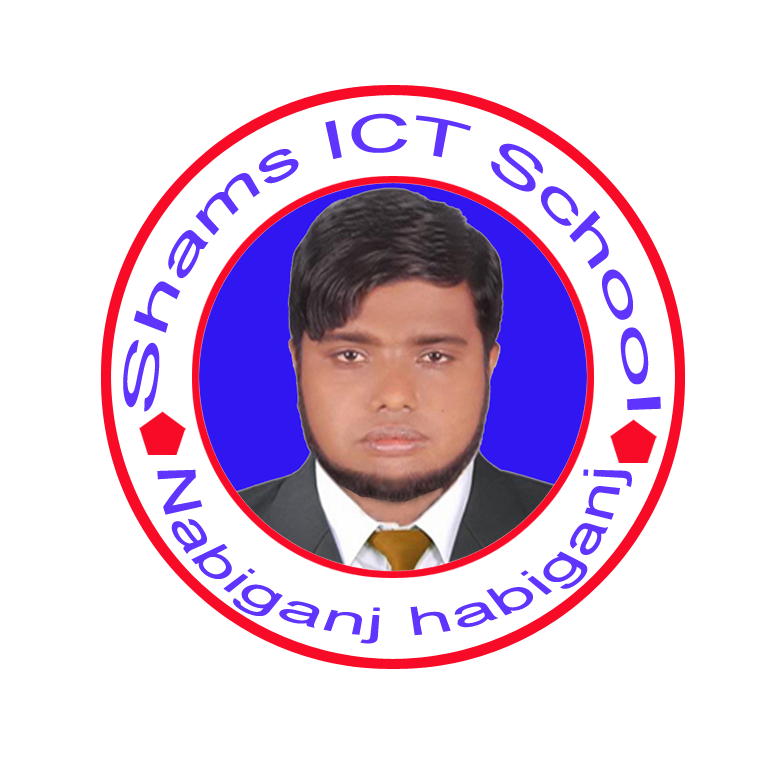 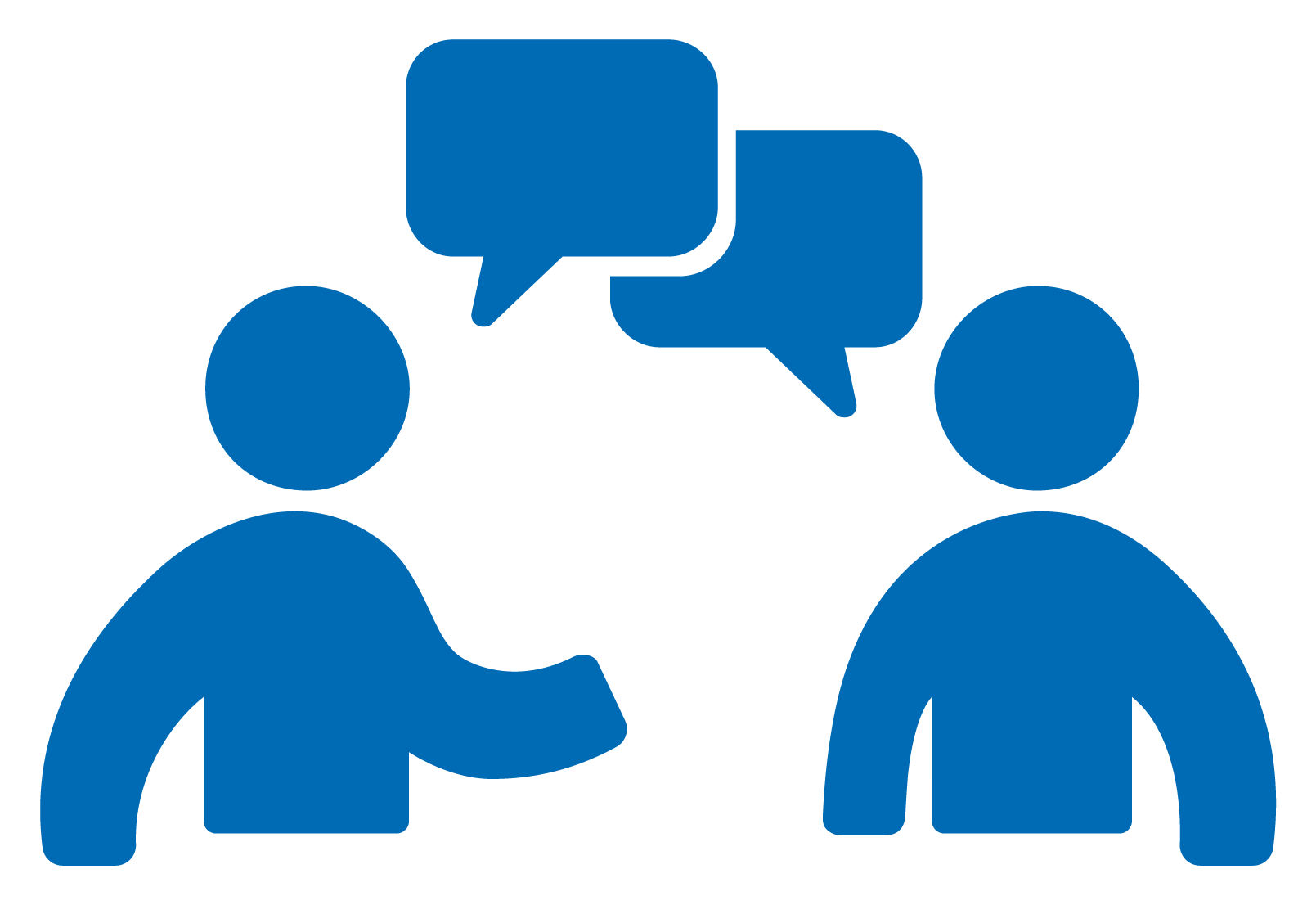 কমিউনিকেশন সকল ধরণের যোগাযোগকে নির্দেশ করে।
যোগাযোগ ম্যানুয়াল হতে পারে,
চিঠি বা লিখিত কোনো সংকেতের মাধ্যমে মানুষের দ্বারা পরিবাহিত কোনো প্রক্রিয়ায় হতে পারে
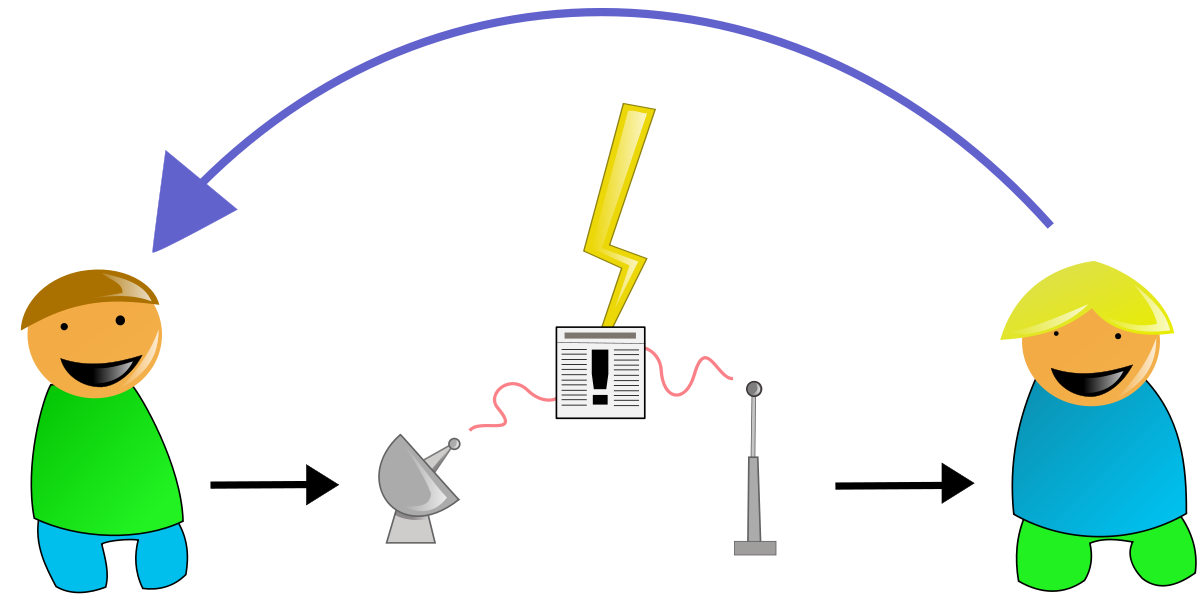 কিংবা যান্ত্রিক বা স্বয়ংক্রিয় উপায়ে হতে পারে।
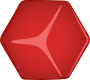 কমিউনিকেশন
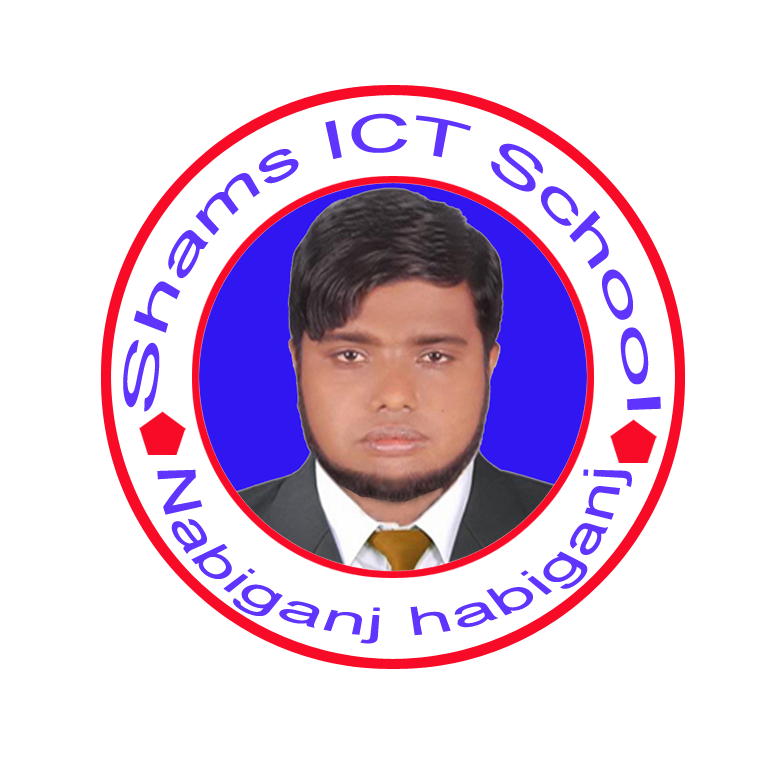 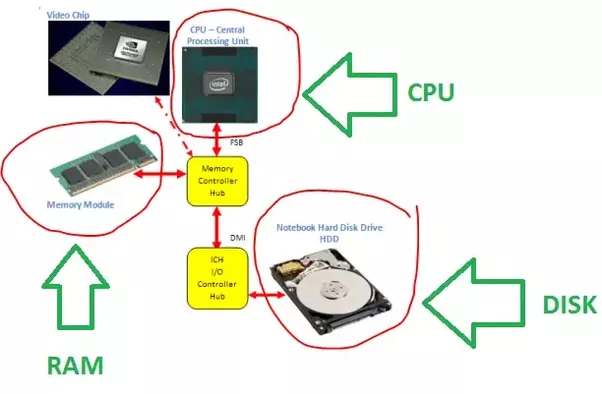 কোন ডেটাকে এক প্রান্ত থেকে অন্য প্রান্তে
 
কিংবা এক ডিভাইস থেকে অন্য ডিভাইসে

 
স্থানান্তরের প্রক্রিয়াই হলো ডেটা কমিউনিকেশন।
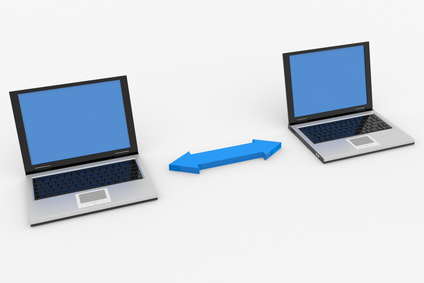 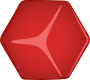 ডেটা কমিউনিকেশন এর সংজ্ঞা
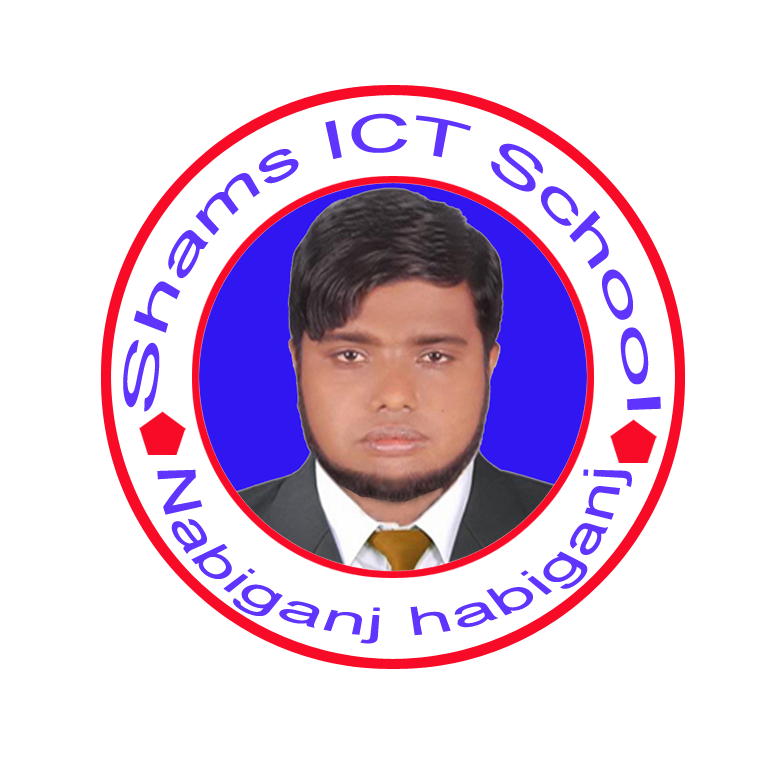 আমরা বলতে পারি সব কমিউনিকেশনই কমিউনিকেশন, 
                                         কিন্তু সব কমিউনিকেশন ডেটা কমিউনিকেশন নয়।
এখানে কি কোনো ডেটা প্রসেস হচ্ছে?
এখানে কি কোনো ডেটা প্রসেস হচ্ছে?
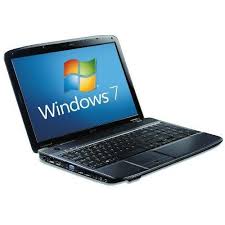 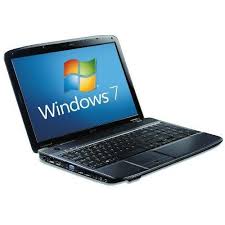 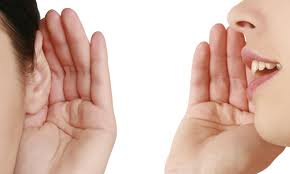 কমিউনিকেশন
ডেটা কমিউনিকেশন
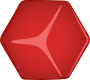 কমিউনিকেশন এবং ডেটা কমিউনিকেশন এর তুলনা
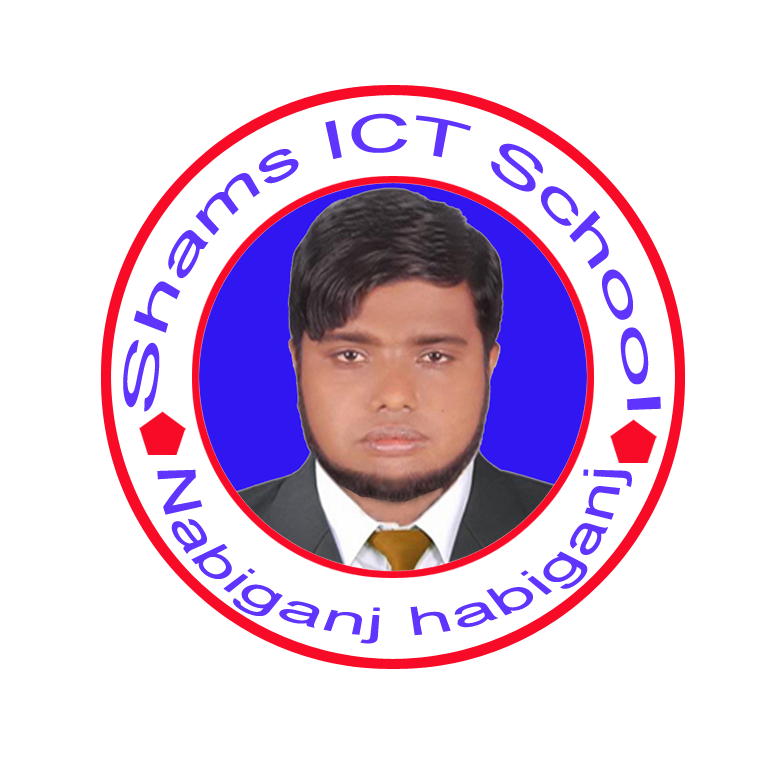 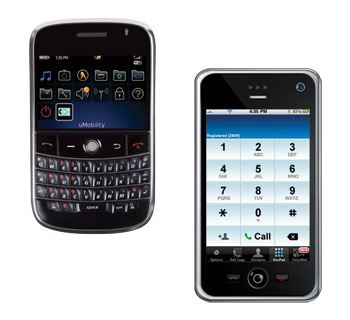 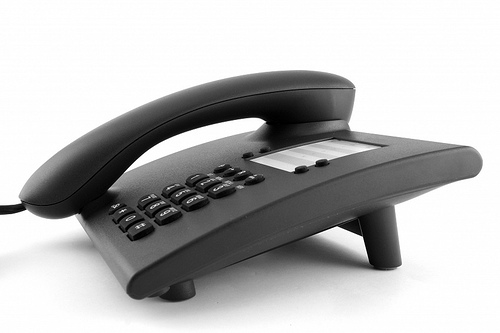 ডেটা কমিউনিকেশন প্রধান শর্ত হলো 

কমিউনিকেশনে ডিভাইস ব্যবহৃত হতে হবে।
অর্থাৎ ডেটা কমিউনিকেশন তখনই ঘটবে 
যখন কমিউনিকেশন বা যোগাযোগের জন্য  
প্রসেস করে সুনির্দিষ্ট উপায়ে ট্রান্সমিট করতে হবে।
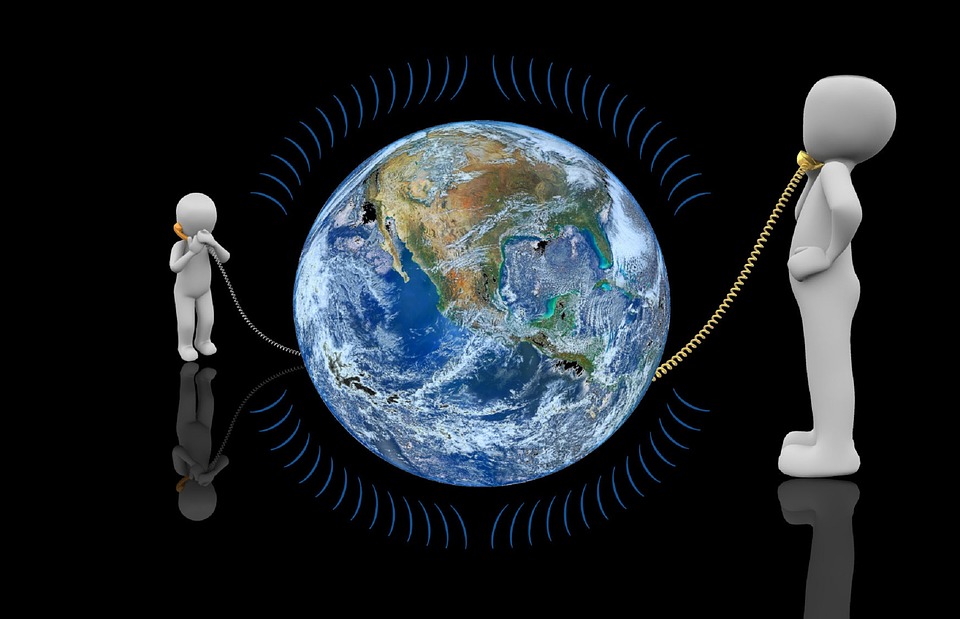 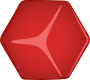 ডেটা কমিউনিকেশন এর শর্ত
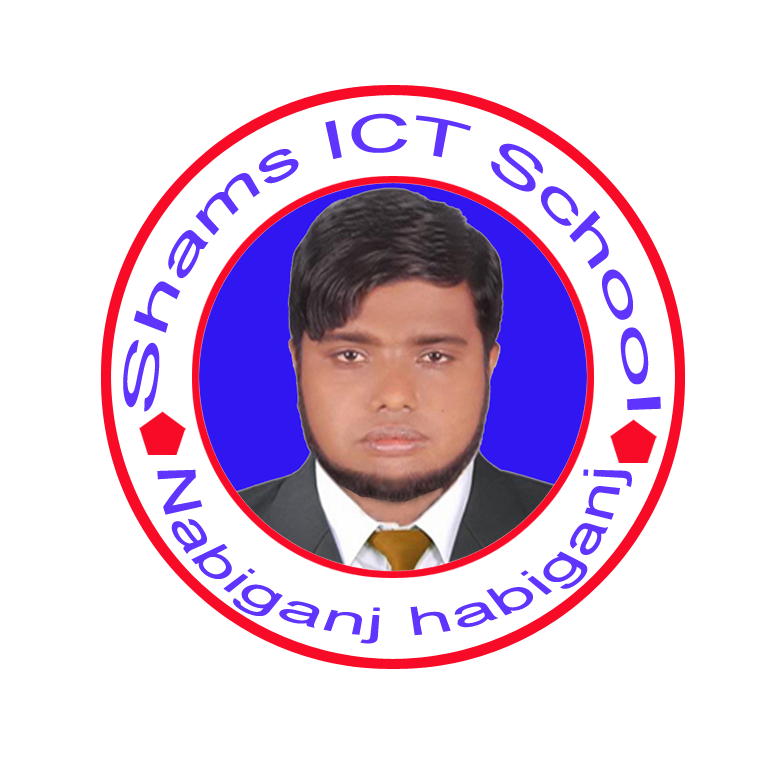 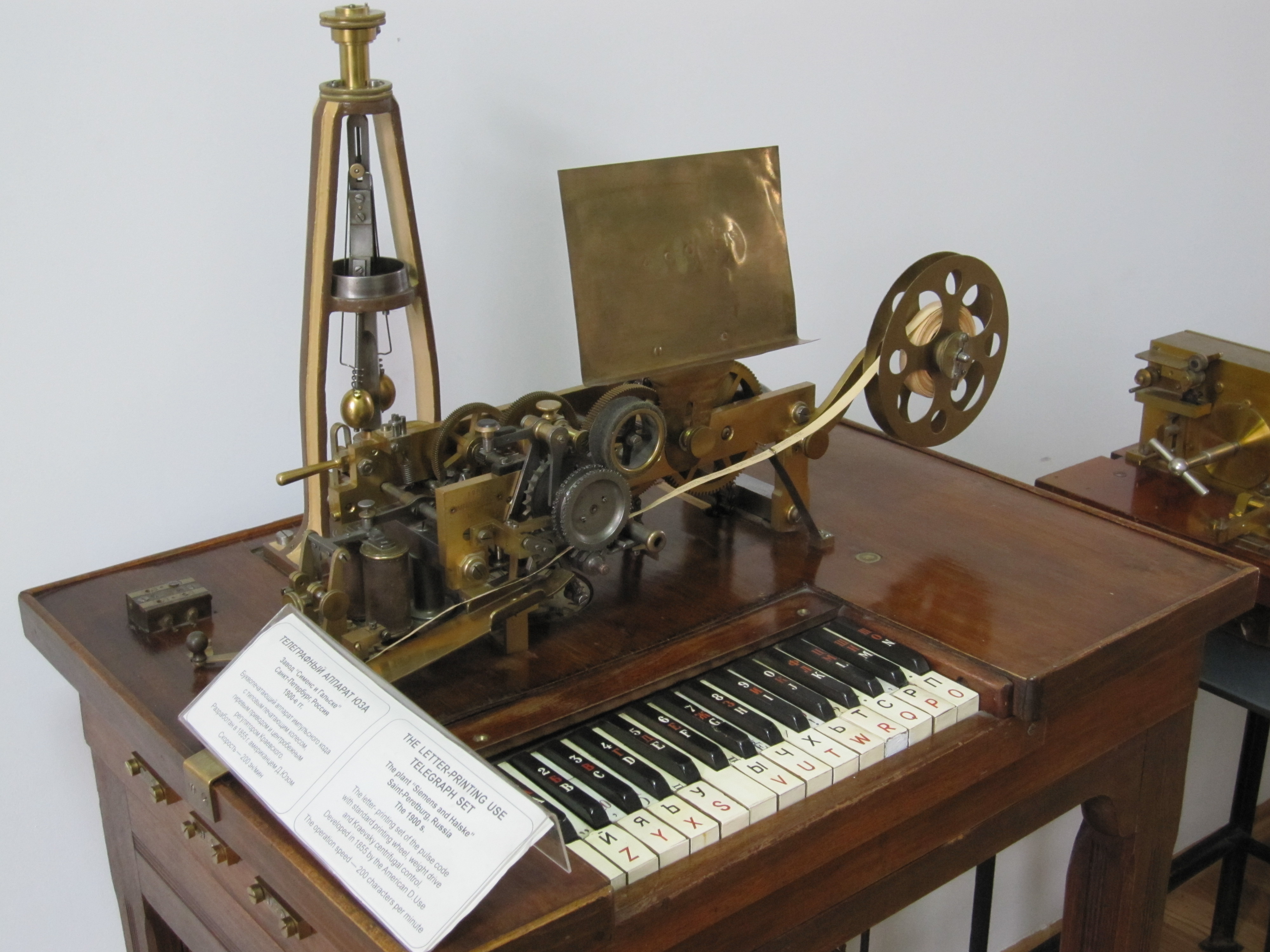 আমাদের চিন্তা চেতনাকে প্রভাবিত করল-টেলিগ্রাফ পদ্ধতির আবিস্কার
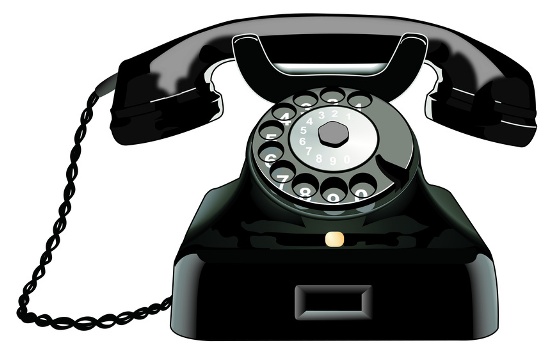 ১৮৭৬ সালে আলেকজান্ডার গ্রাহাম বেল বৈদ্যুতিক সংকেতের সাহায্যে টেলিফোন লাইনের মাধ্যমে - কন্ঠস্বর প্রেরণের পদ্ধতি প্রদর্শন করেন
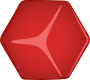 ডেটা কমিউনিকেশনের ইতিহাস
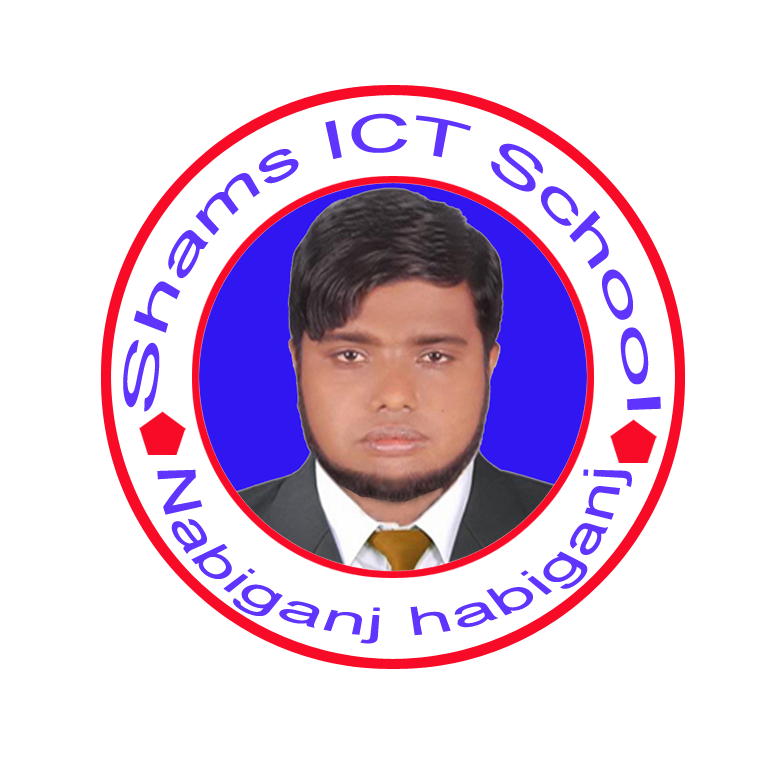 ডেটা প্রেরণের ক্ষেত্রে তথা সভ্যতার উন্নতিতে এক বিরাট প্রভাব ফেলেছে-
১৯৪০ সালে ড. জর্জ স্টিবিজ সর্ব প্রথম নিউইয়ার্ক সিটিতে অবস্থিত বেল ল্যাবরেটরিতে ক্যালকুলেটরে ডেটা প্রেরণ করেন, কম্পিউটার থেকে টেলিগ্রাফ লাইনের মাধ্যমে।
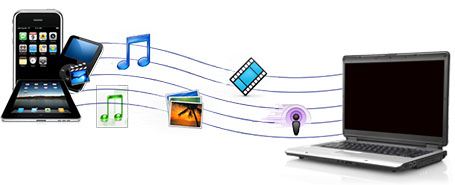 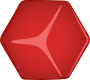 ডেটা কমিউনিকেশনের ইতিহাস
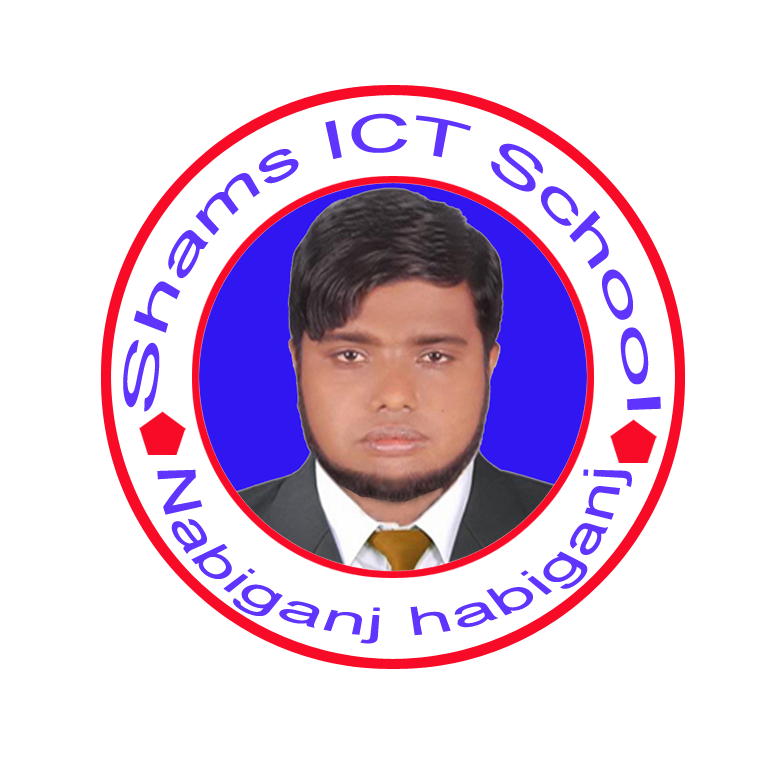 ডেটা কমিউনিকেশনের মৌলিক উপাদান হলো পাঁচটি-
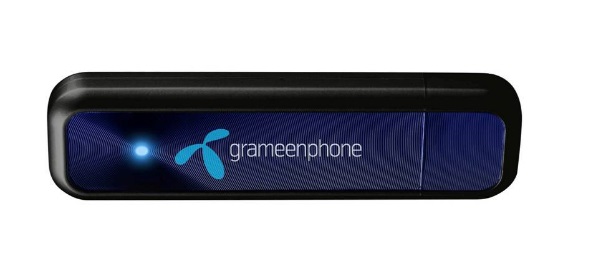 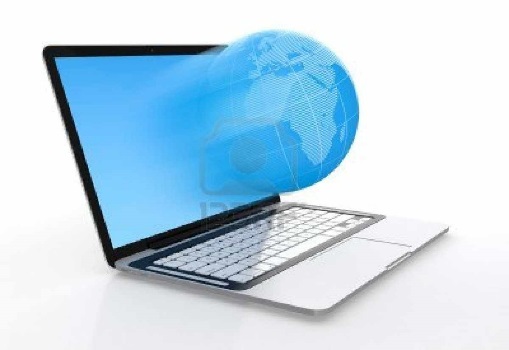 ৪.  প্রাপক
১. উৎস
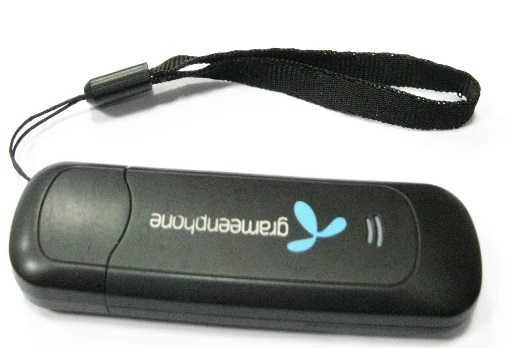 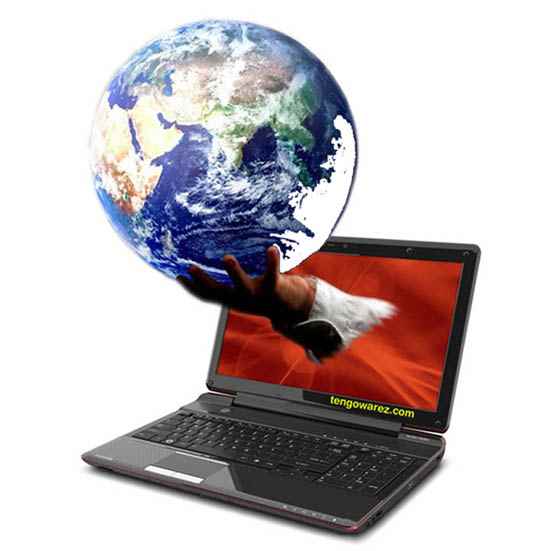 ২. প্রেরক
৫. গন্তব্য
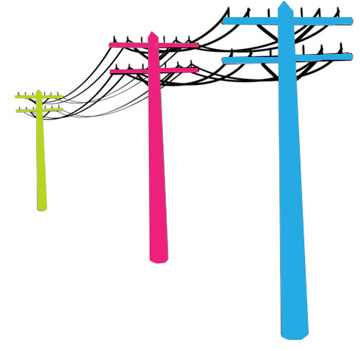 ৩. মাধ্যম
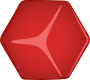 ডেটা কমিউনিকেশন এর উপাদান
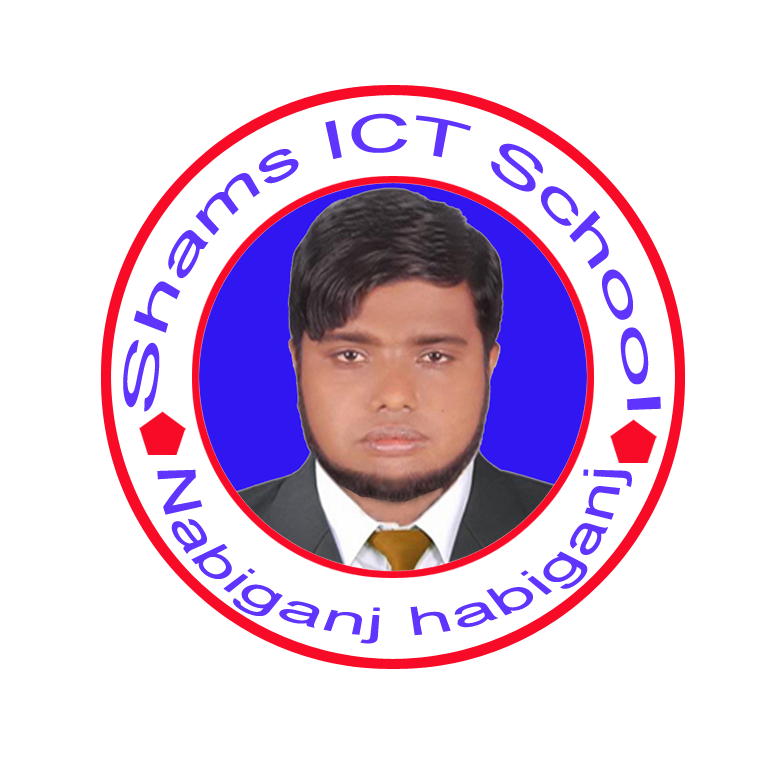 ট্রান্সমিশন সিস্টেম
উৎস সিস্টেম
গন্তব্য সিস্টেম
উৎস
(Source)
প্রাপক
(Receiver)
গন্তব্য
(Destination)
প্রেরক
(Transmitter)
মাধ্যম
(Medium)
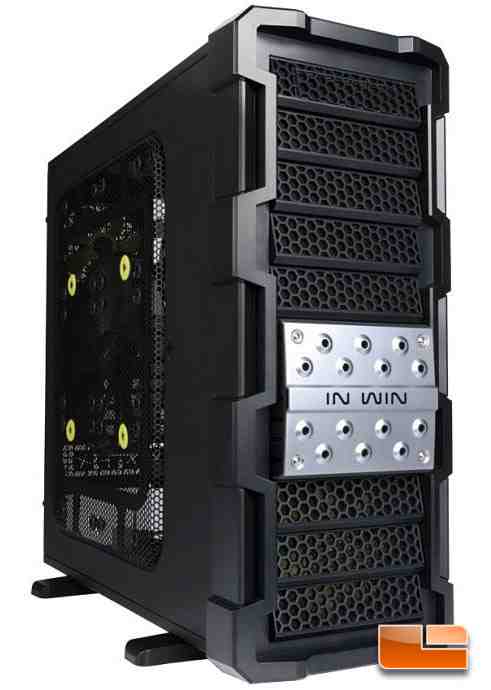 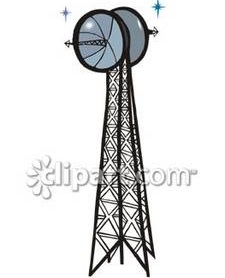 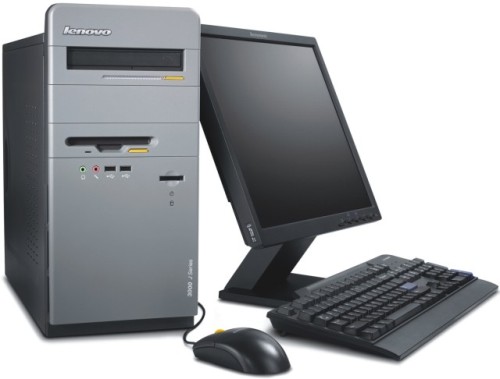 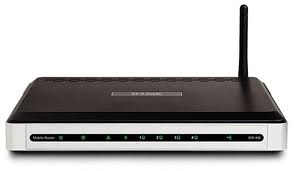 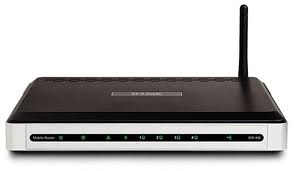 Modem
Computer
Transmitter
Modem
Server
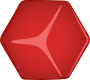 ডেটা কমিউনিকেশন এর উপাদান
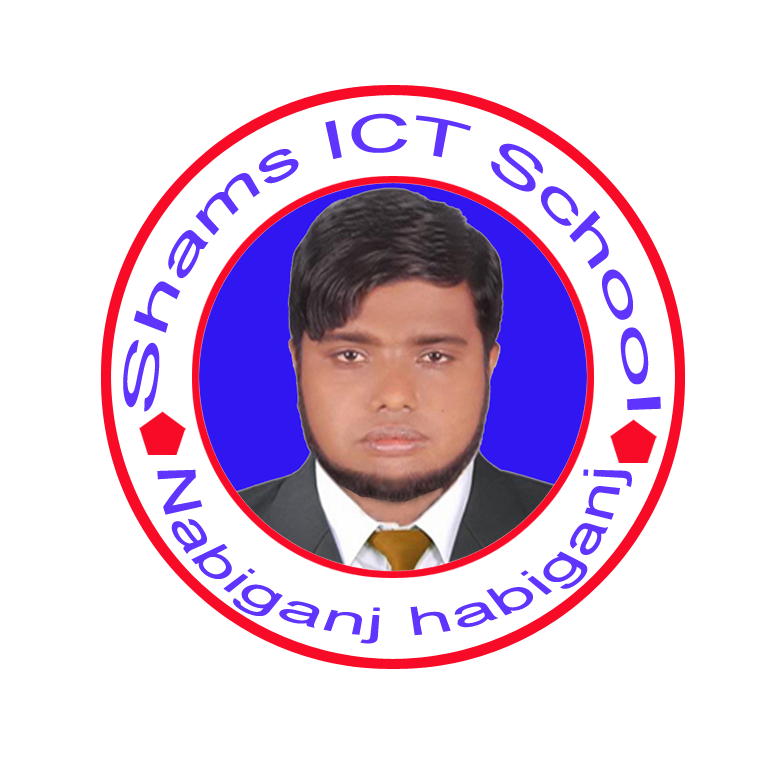 উৎস (Source): 
যে ডিভাইস হতে ডেটা তৈরি বা প্রেরন হয় তাকে উৎস বলে।  যেমন-
		 
		কম্পিউটার 


	টেলিফোন ইত্যাদি।
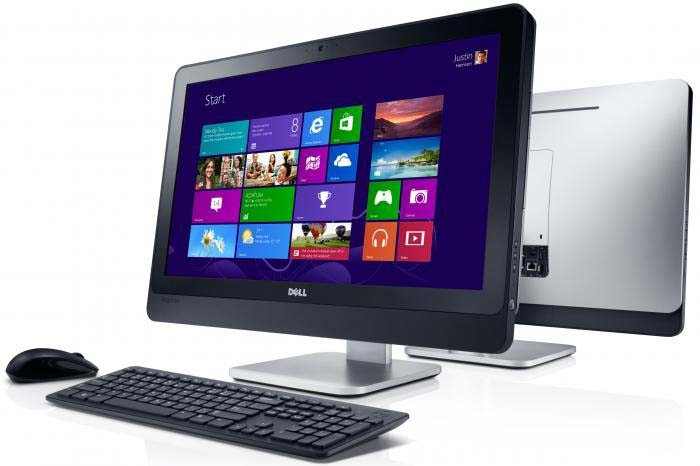 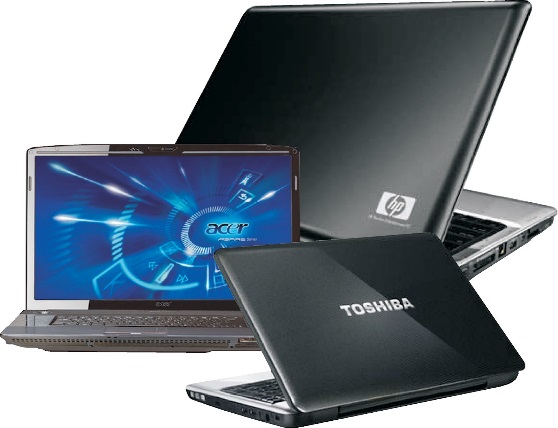 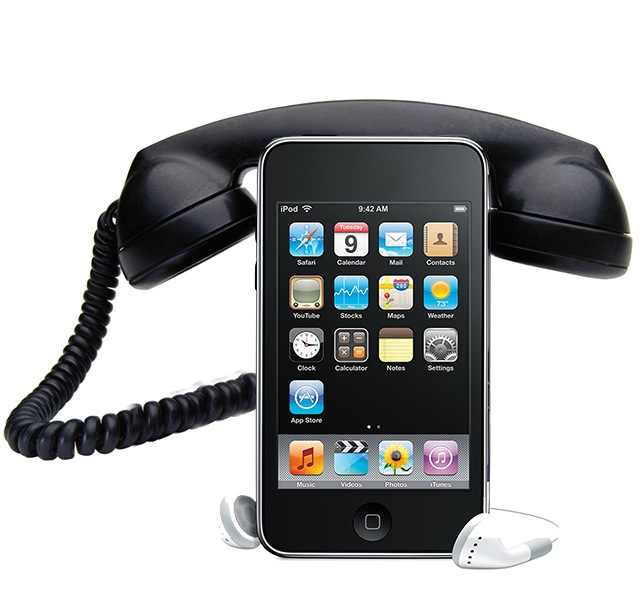 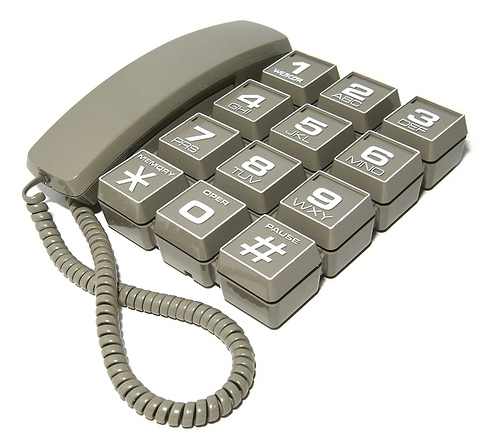 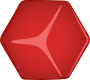 ডেটা কমিউনিকেশন এর উপাদান
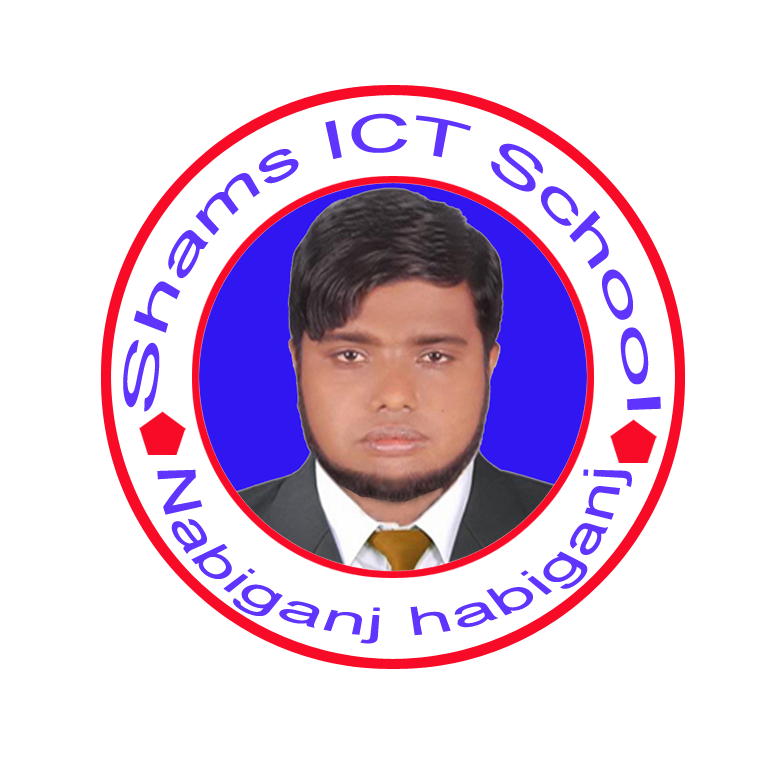 প্রেরক (Transmitter):
উৎস হতে ডেটা নিয়ে যে যন্ত্র কমিউনিকেশন মাধ্যমে পাঠায় তাকে প্রেরক যন্ত্র বলে । যেমন- মডেম।
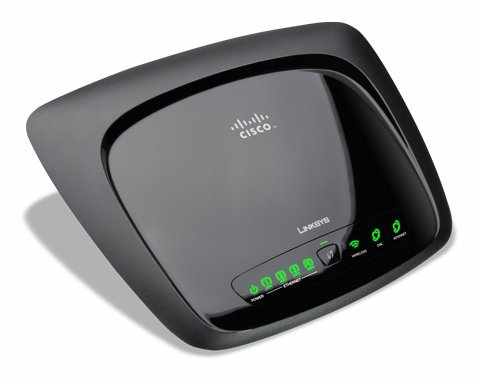 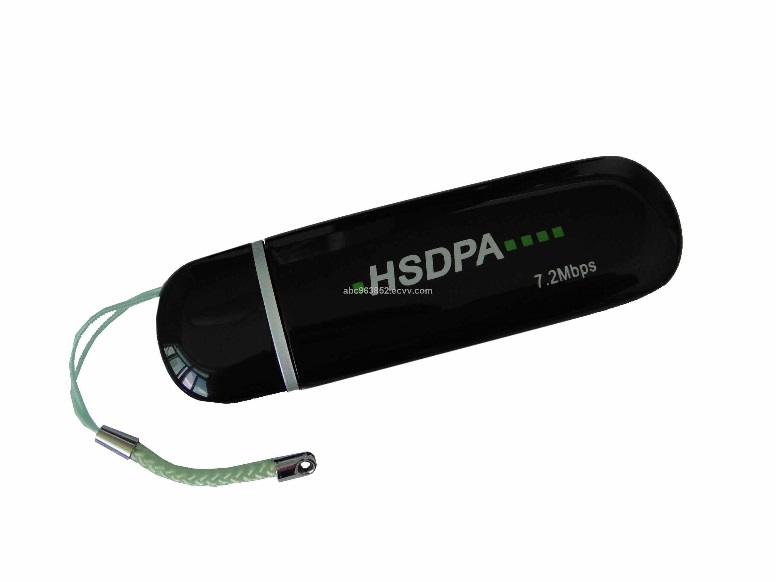 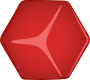 ডেটা কমিউনিকেশন এর উপাদান
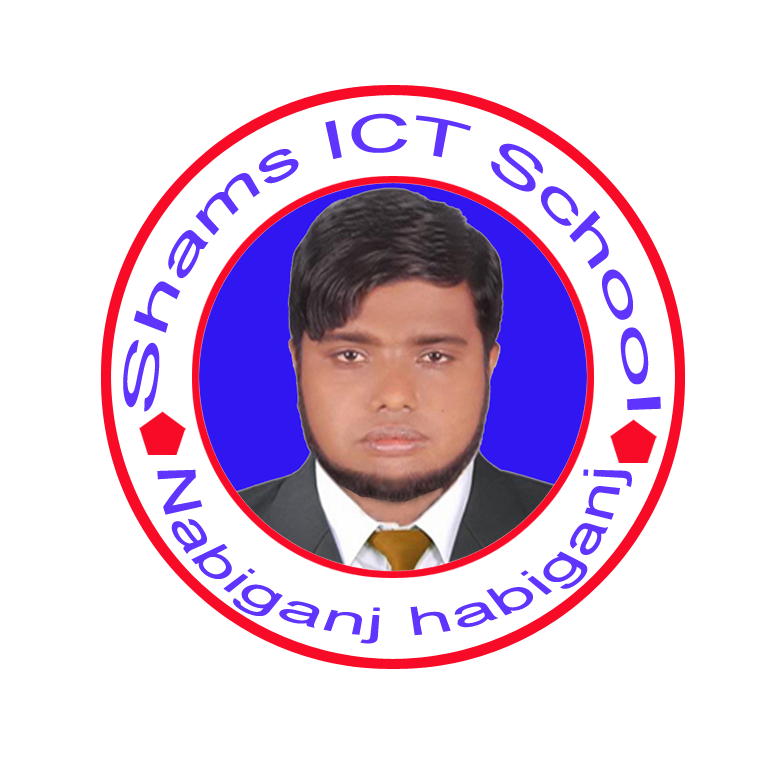 কমিউনিকেশন চ্যানেল বা মাধ্যম (Medium):
যার মধ্যে দিয়ে ডেটা ট্রান্সমিট হয় তাকে চ্যানেল বা মাধ্যম বলে। 
	
যেমন-ক্যাবল বা তার 



তারবিহীন মাধ্যম
ফাইবার অপটিক্স
কো-এক্সিয়েল
টুইস্টেড পেয়ার
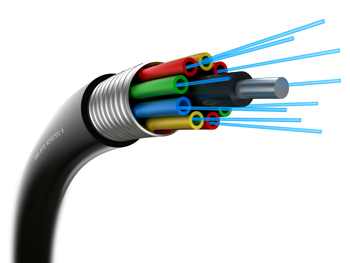 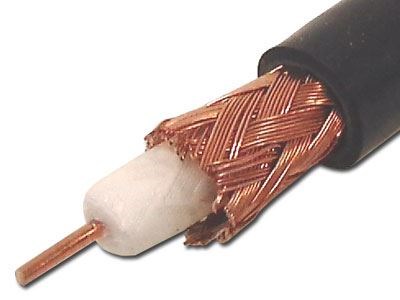 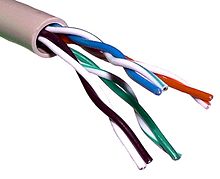 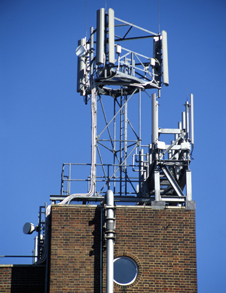 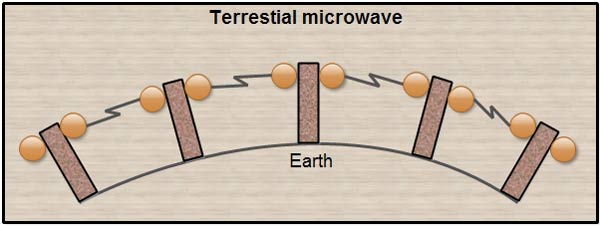 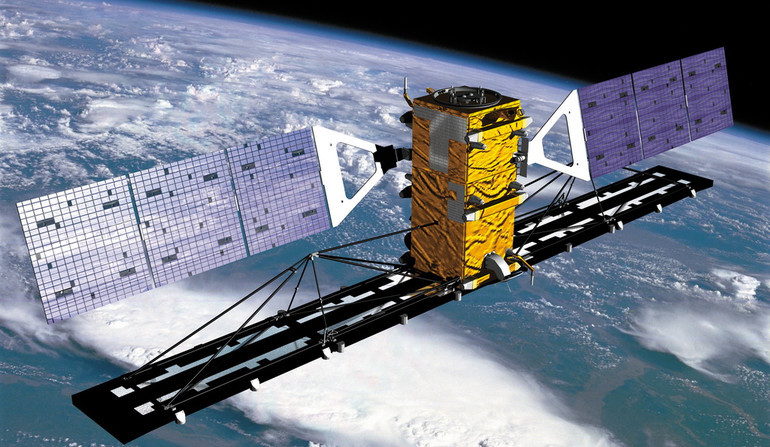 মাইক্রোওয়েভ
স্যাটেলাইট
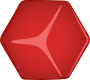 ডেটা কমিউনিকেশন এর উপাদান
রেডিওওয়েভ
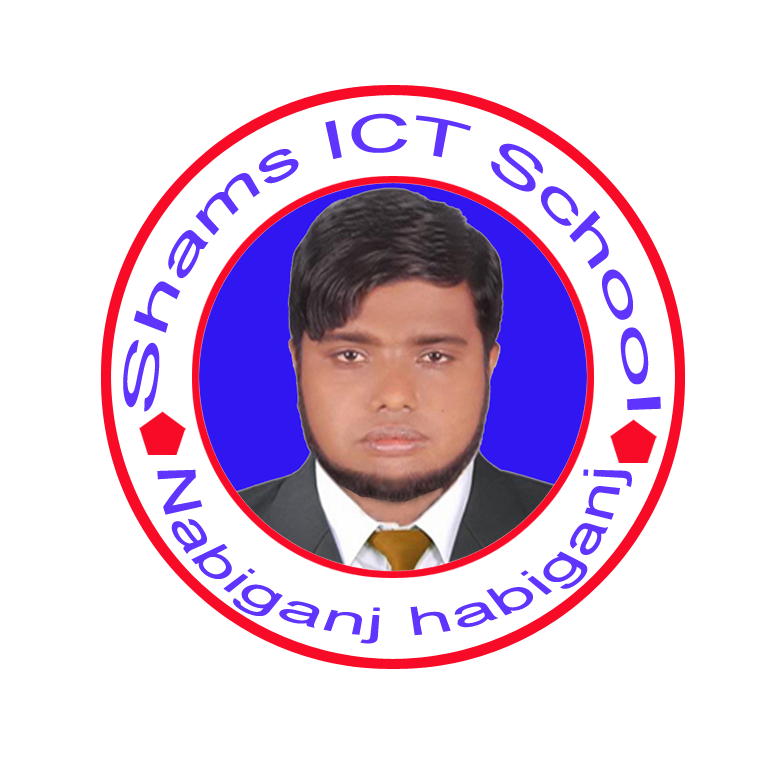 গ্রাহক বা প্রাপক (Receiver):
প্রাপকের কাজ হচেছ ট্রান্সমিশন সিস্টেম থেকে সিগনাল গ্রহন করা এবং এই সিগনালকে গন্তব্য ডিভাইসের বোধগম্য করে উপস্থাপন করা।  
যেমন- মডেম
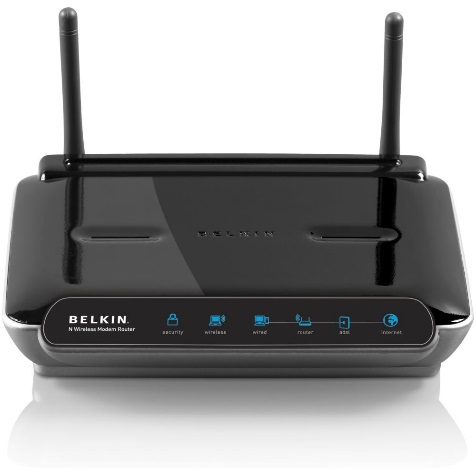 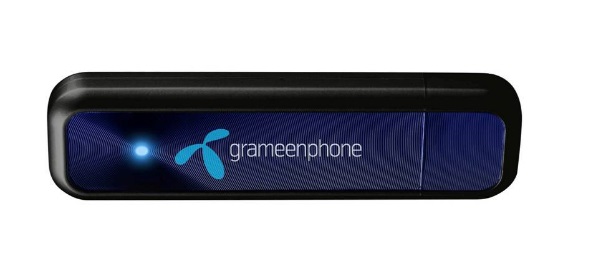 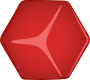 ডেটা কমিউনিকেশন এর উপাদান
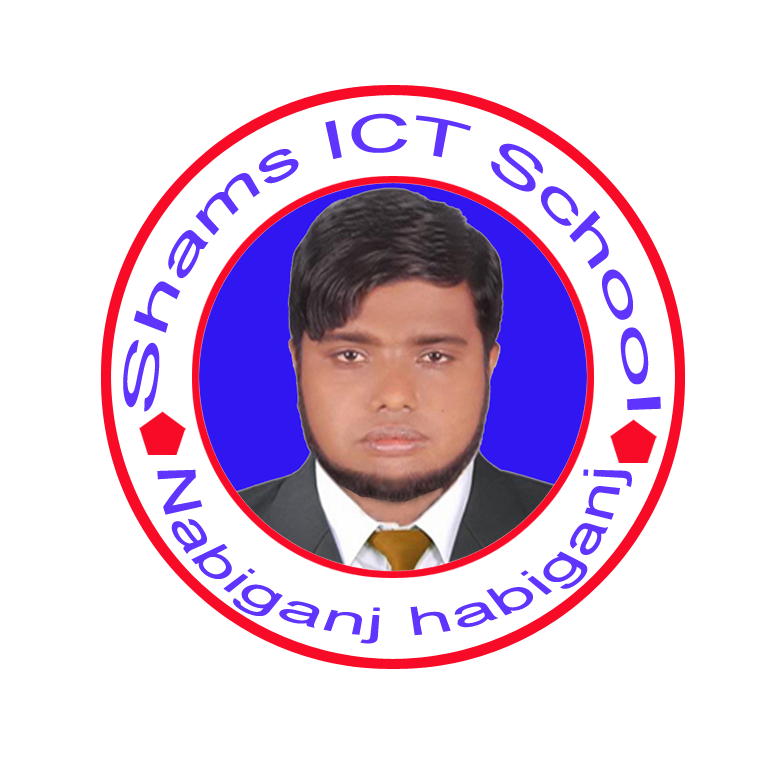 গন্তব্য (Destination):
গন্তব্য ডিভাইস, গ্রাহক থেকে প্রাপ্ত অরিজিনাল ডেটা গ্রহন করে।  
		যেমন-
			  সার্ভার,                      পার্সোনাল কম্পিউটার।
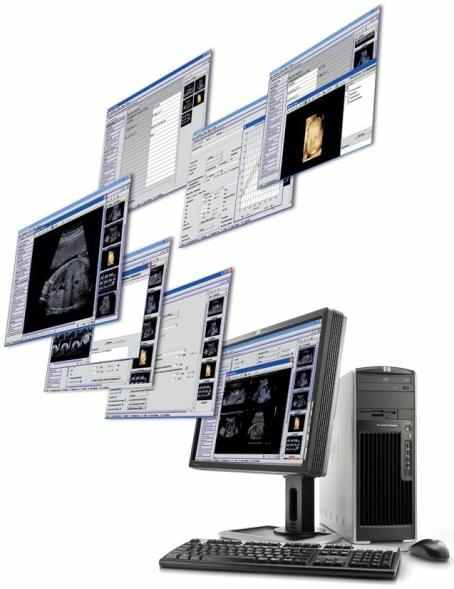 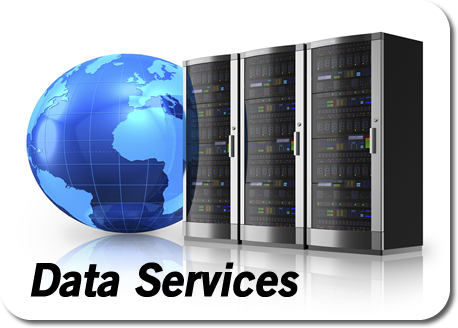 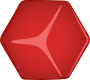 ডেটা কমিউনিকেশন এর উপাদান
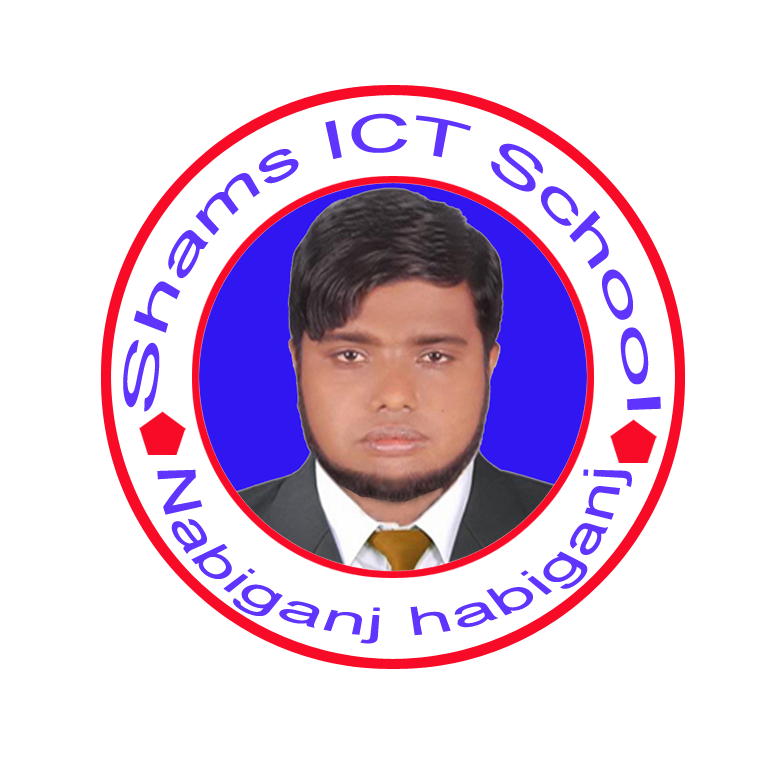 টেলিফোন লাইনের মধ্য দিয়ে আদান-প্রদান হয়  Analog Signal
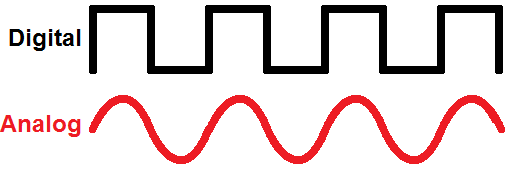 কম্পিউটারে প্রসেসিং করার জন্য ডেটাকে রূপান্তর করা হয়  Digital signal
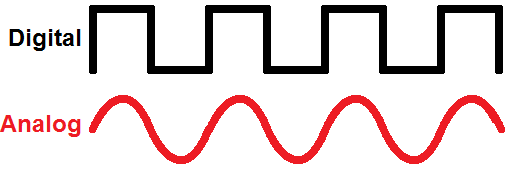 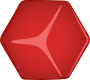 ডেটা কমিউনিকেশন এর উপাদান
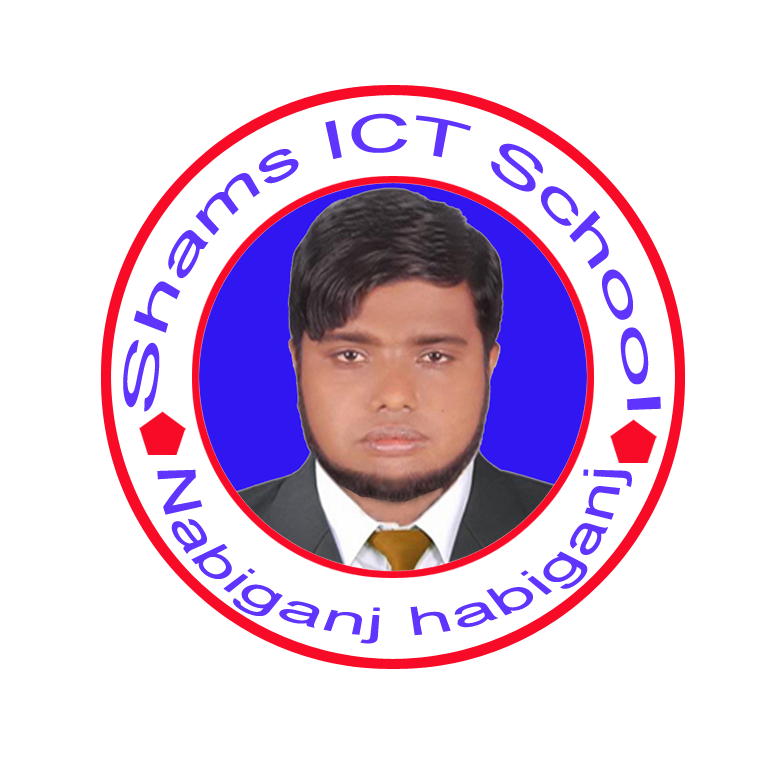 কাজেই ডেটা কমিউনিকেশনের জন্য পরিণত করা প্রয়োজন-


ডিজিটাল সংকেতকে অ্যানালগ সংকেতে 

এবং 

অ্যানালগ সংকেতকে ডিজিটাল সংকেতে
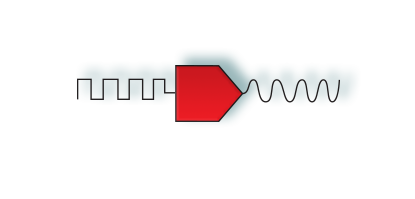 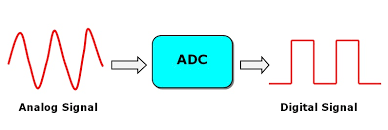 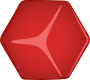 ডেটা কমিউনিকেশন এর উপাদান
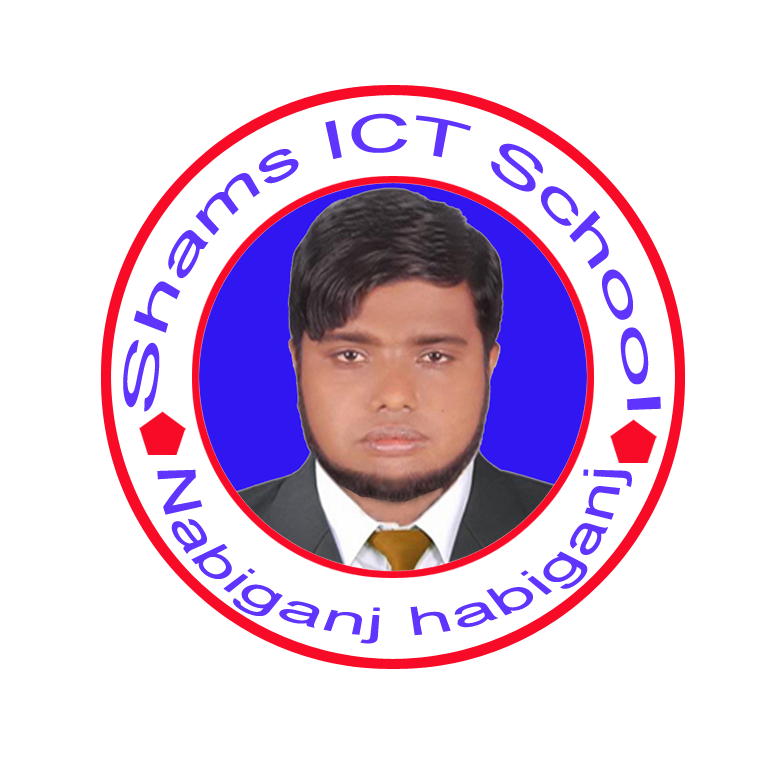 এবারে একটি চিত্রের মাধ্যমেডেটা কমিউনিকেশন সিষ্টেম বুঝি
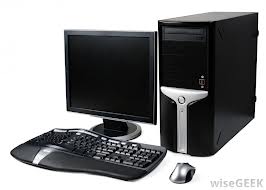 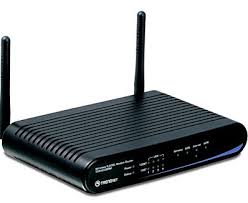 1
1
1
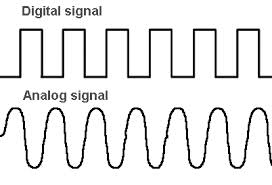 0
0
0
0
মডেম
কম্পিউটার
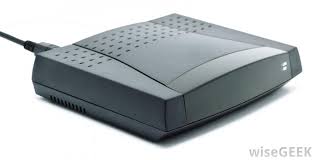 মাধ্যম
কম্পিউটার
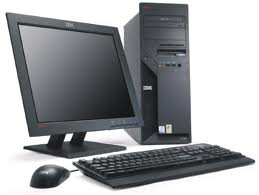 1
1
1
1
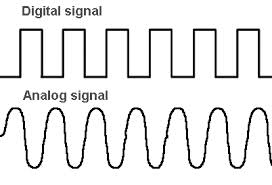 মডেম
0
0
0
0
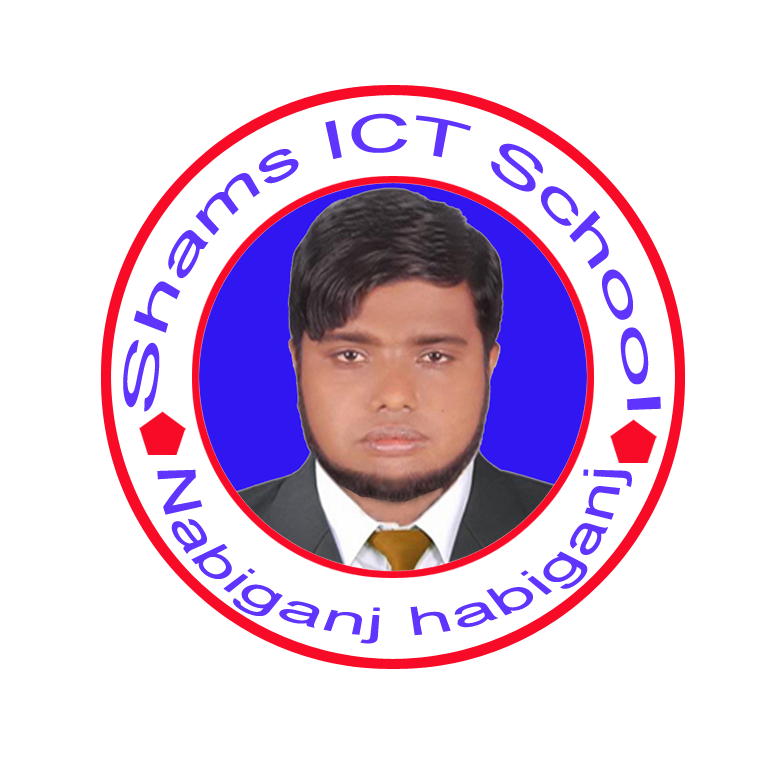 কিছু প্রশ্ন
১. ছবিতে প্রথম মডেম কি ধরণের ডেটা গ্রহন ও প্রেরণ করলো?
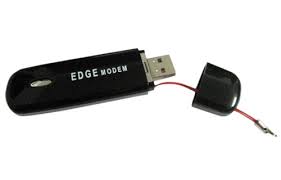 ডিজিটাল ডেটা গ্রহন করলো এবং অ্যানালগ ডেটা প্রেরণ করলো।
২. ছবিতে দ্বিতীয় মডেম কি ধরণের ডেটা গ্রহন ও প্রেরণ করলো?
অ্যানালগ ডেটা গ্রহন করলো এবং ডিজিটাল ডেটা প্রেরণ করলো।
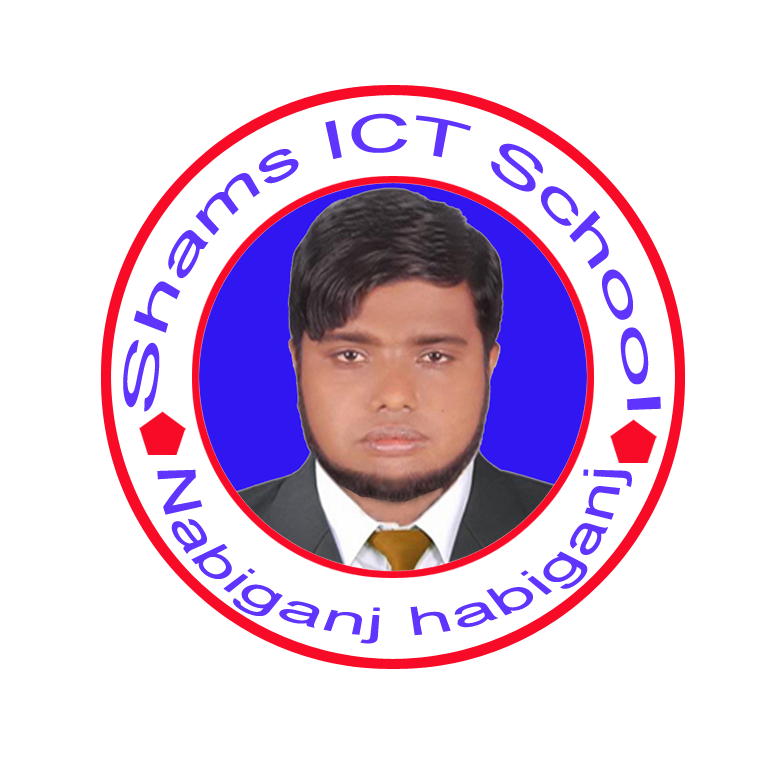 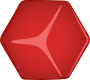 ডেটা কমিউনিকেশনে মডেমের ভূমিকা
উৎস কম্পিউটার থেকে প্রেরিত  ডিজিটাল ডেটাকে গ্রহণ করে অ্যানালগ ডেটায় পরিনত করে নেটওয়ার্ক মাধ্যমে প্রেরণ করে এবং নেটওয়ার্ক মাধ্যম থেকে প্রাপ্ত অ্যানালগ ডেটাকে ডিজিটাল ডেটায় পরিনত করে প্রাপক কম্পিউটারে দেয়।

ডিজিটাল ডেটাকে অ্যানালগ ডেটায় পরিনত করাকে বলে মডুলেশন । 
আর অ্যানালগ ডেটাকে ডিজিটাল ডেটায় পরিনত করাকে বলে ডি-মডুলেশন।
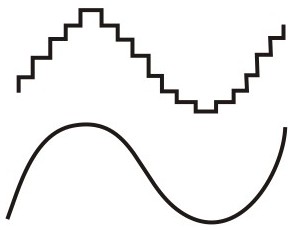 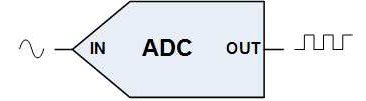 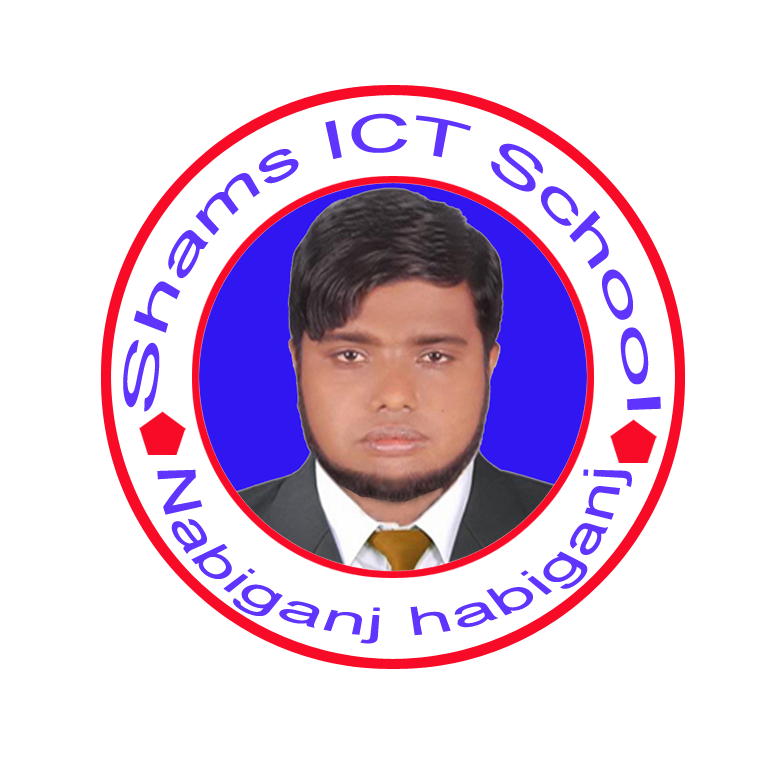 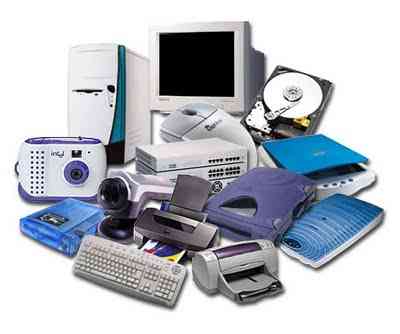 সিস্টেম হচ্ছে এমন একটি সমন্বিত ব্যবস্থা যা কোনো উদ্দেশ্য বা লক্ষ্য অর্জনের জন্য উপাদানের সমন্বয়ে গঠিত হয়ে থাকে।
আর কমিউনিকেশন সিস্টেম বলতে বুঝি পারস্পারিক যোগাযোগের লক্ষ্য অর্জনের জন্য কতগুলো উপাদানের সমন্বয়ে গঠিত কোনো সমন্বিত ব্যবস্থা
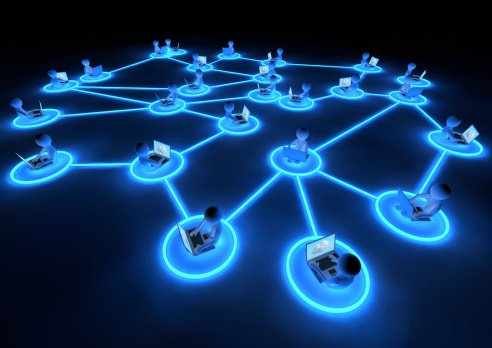 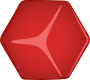 কমিউনিকেশন সিস্টেম
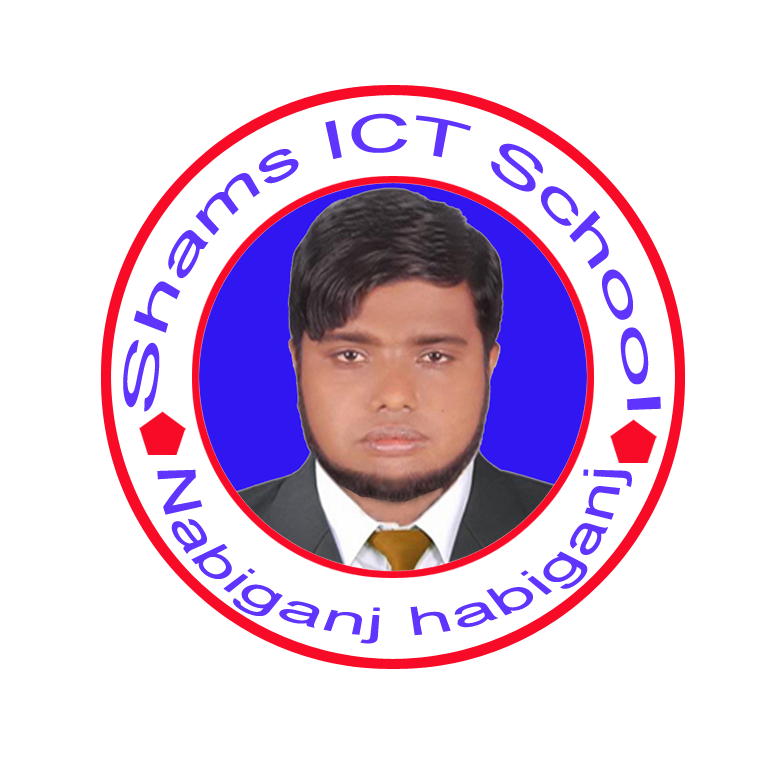 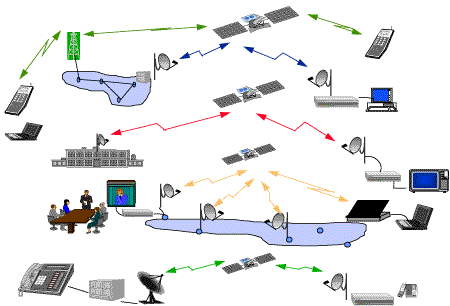 যে পদ্ধতিতে আমরা উপাত্ত বা তথ্যকে এক স্থান থেকে অন্য স্থানে কিংবা এক ডিভাইস থেকে অন্য ডিভাইসে একটি নির্দিষ্ট চ্যানেলের মাধ্যমে স্থানান্তরিত করে এবং সেই তথ্য সংগ্রহ করে ব্যবহার করতে পারি তাকে কমিউনিকেশন সিস্টেম বলে।
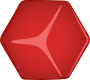 কমিউনিকেশন সিস্টেম
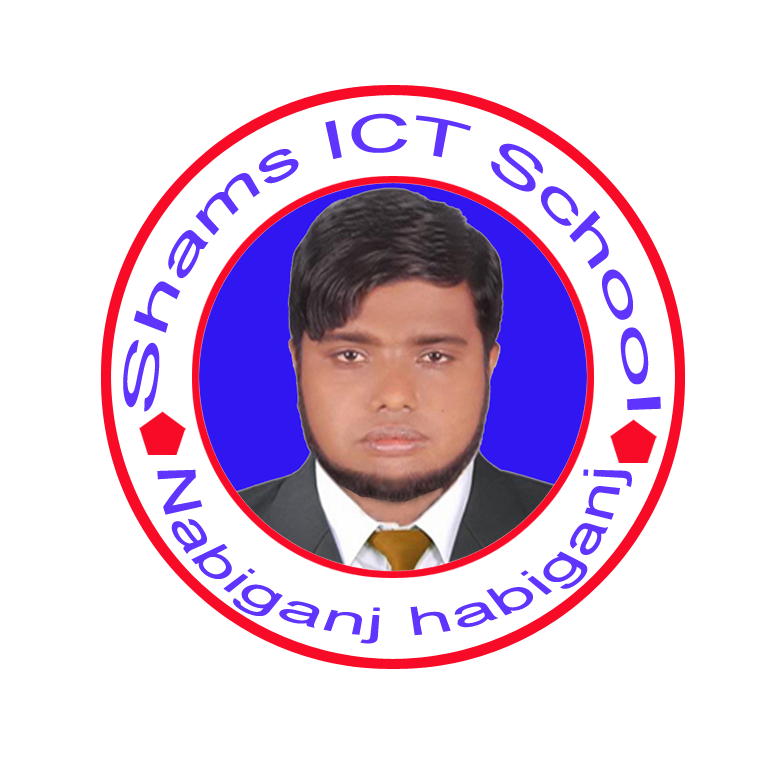 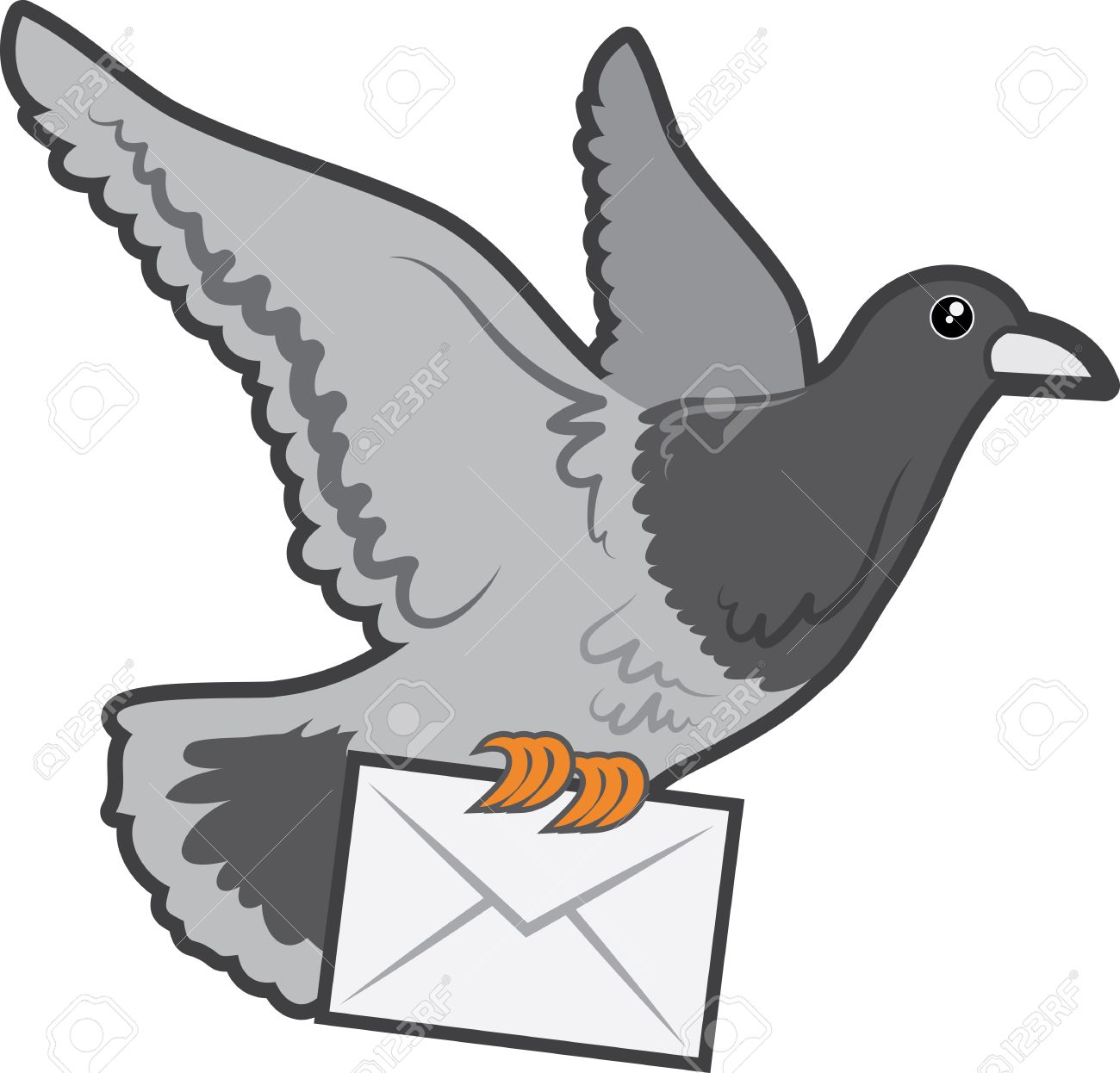 একটি সময় ছিল যখন মানুষ এক জায়গা থেকে অন্য জায়গায় তথ্য পাঠাতো- পায়রার পায়ে বেঁধে ।
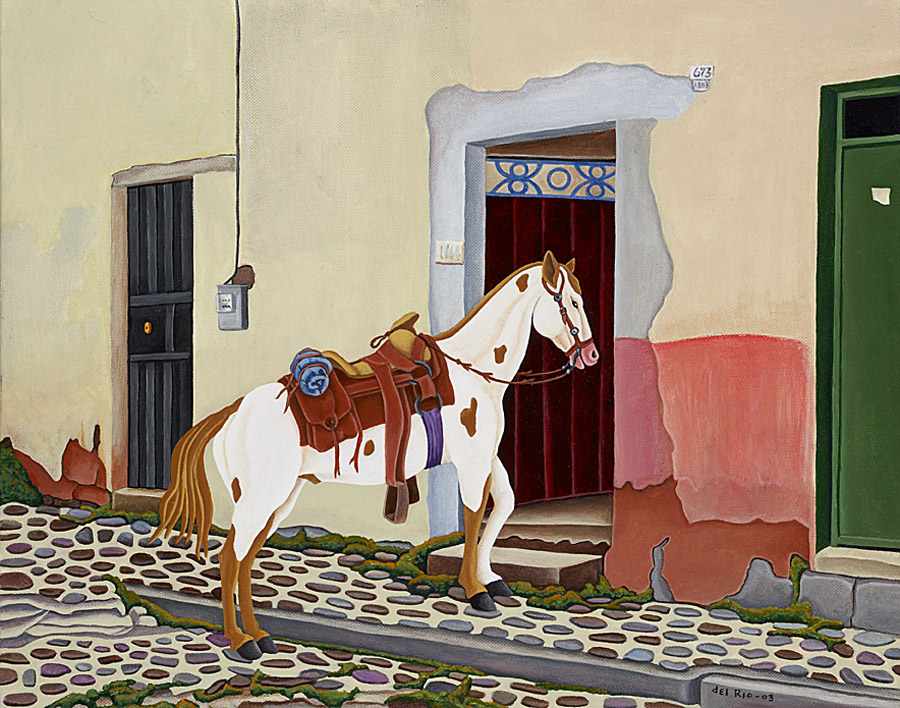 সভ্য জাতিগুলোর মধ্যেপ্রচলন ছিল- ঘোড়ার ডাকেরও ।
এক জায়গা থেকে খবর অন্য জায়গায় পাঠানোর জন্য কিছুকাল পূর্ব পর্যন্ত আমাদের দেশে  প্রচলিত ছিল রানার বা ডাক পিয়নে ব্যবস্থা ।
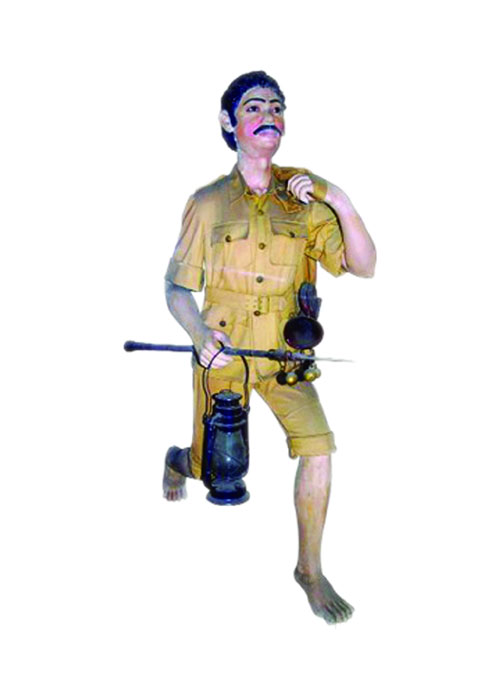 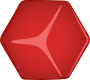 কমিউনিকেশন সিস্টেম
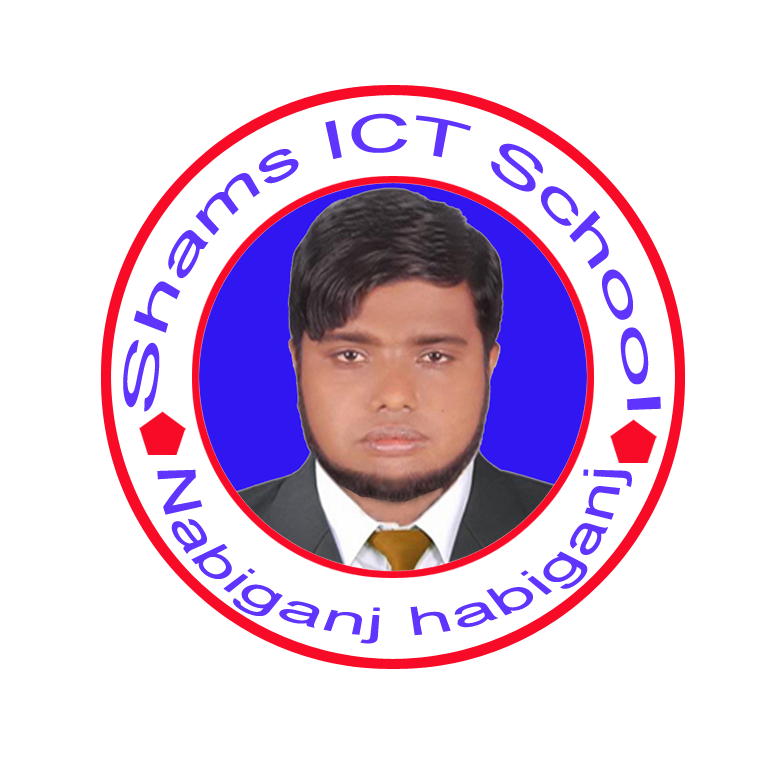 একক কাজ
যার মধ্য দিয়ে ডেটা এক স্থান থেকে অন্য স্থানে যায় তাকে কী বলে?
খ. প্রাপক
ক. প্রেরক
ক. প্রেরক
খ. প্রাপক
গ. মাধ্যম
গ. মাধ্যম
ঘ. গন্তব্য	গ
ঘ. গন্তব্য
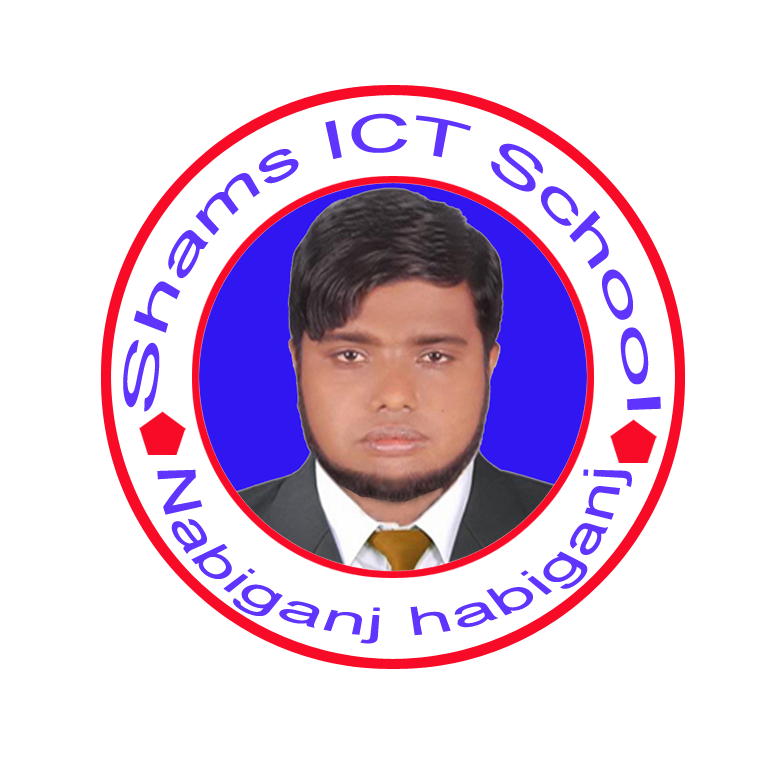 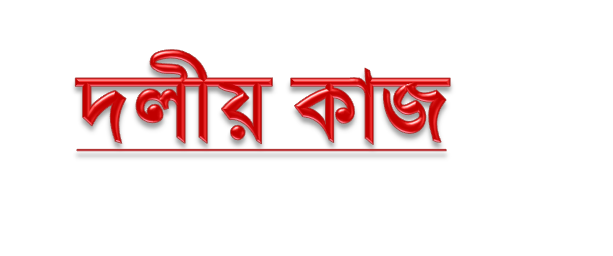 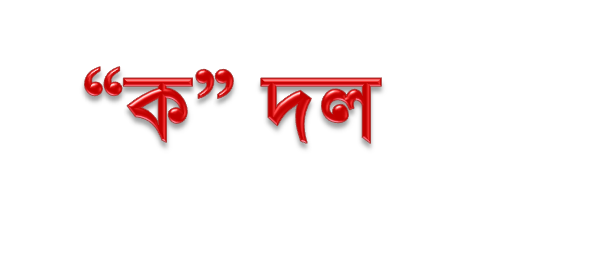 ডিজিটাল সিগনাল দেখাও
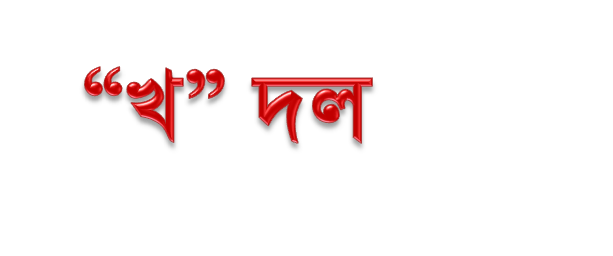 এনালগ সিগনাল দেখাও
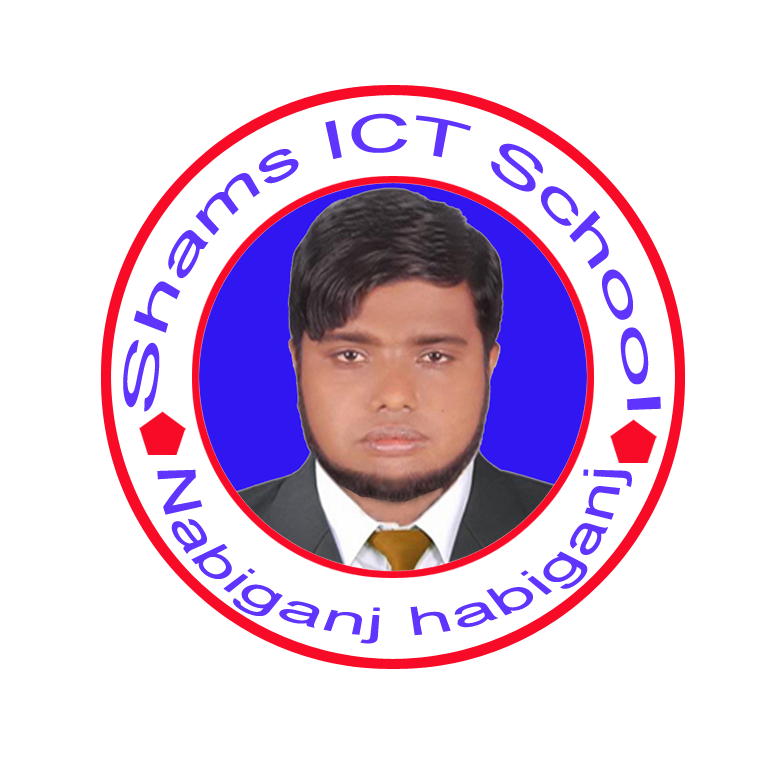 মূল্যায়ন
১.ডেটা কমিউনিকেশন বলতে  কী বুঝ?

২. মডুলেশন ও ডিমডুলেশন কী?

৩. ডেটা কমিউনিকেশনে মডেমের ভূমিকা বিশ্লেষণ কর।
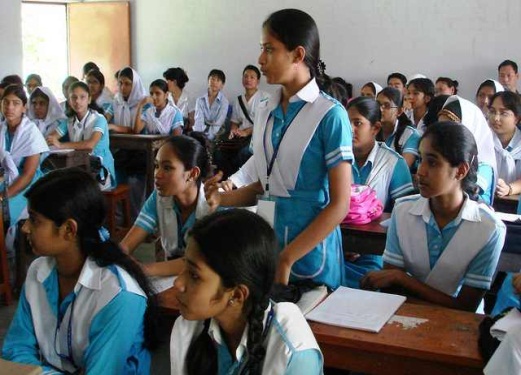 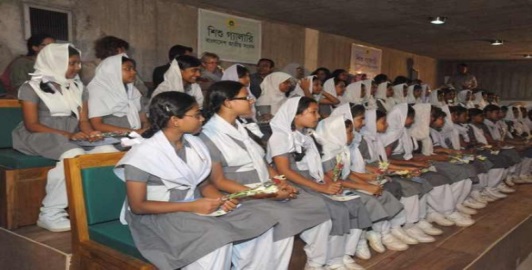 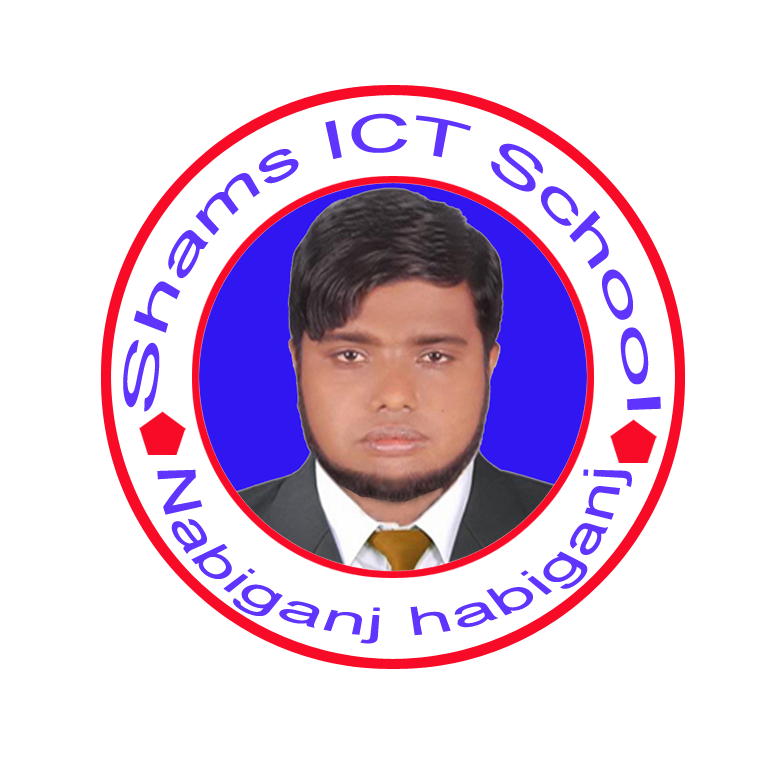 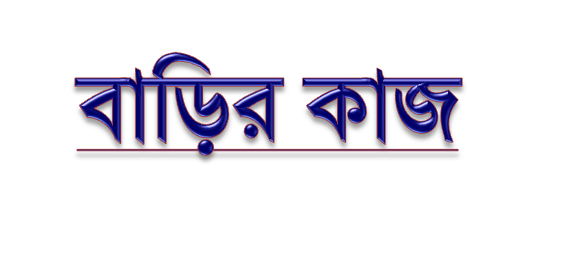 ডেটা কমিউনিকেশনে মডেমের ভূমিকা বাড়ী থেকে লিখে আনবে
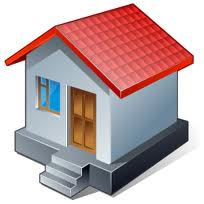 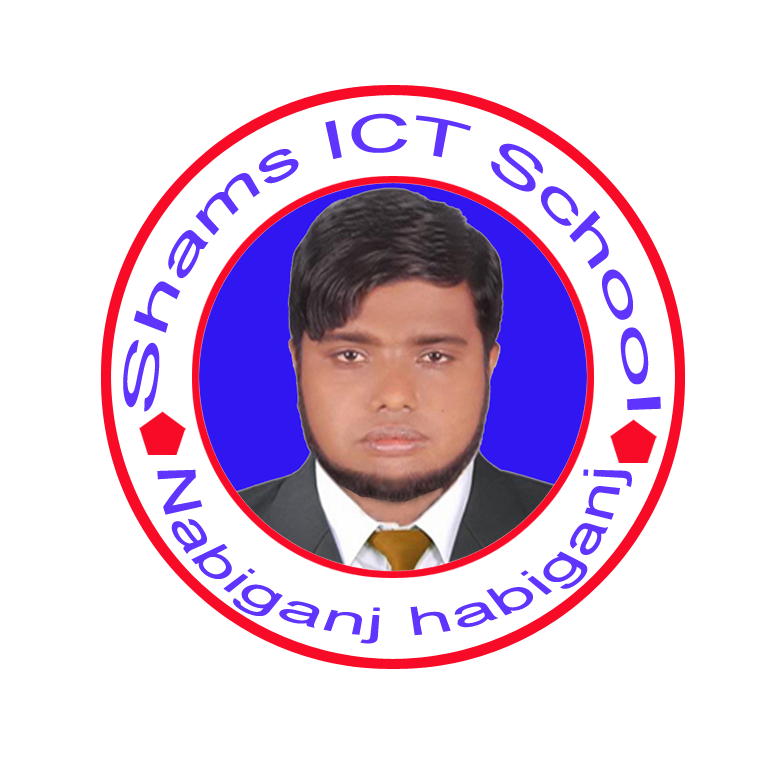 ধন্যবাদ
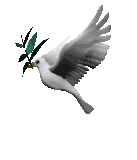 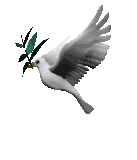 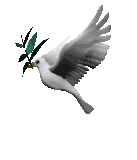